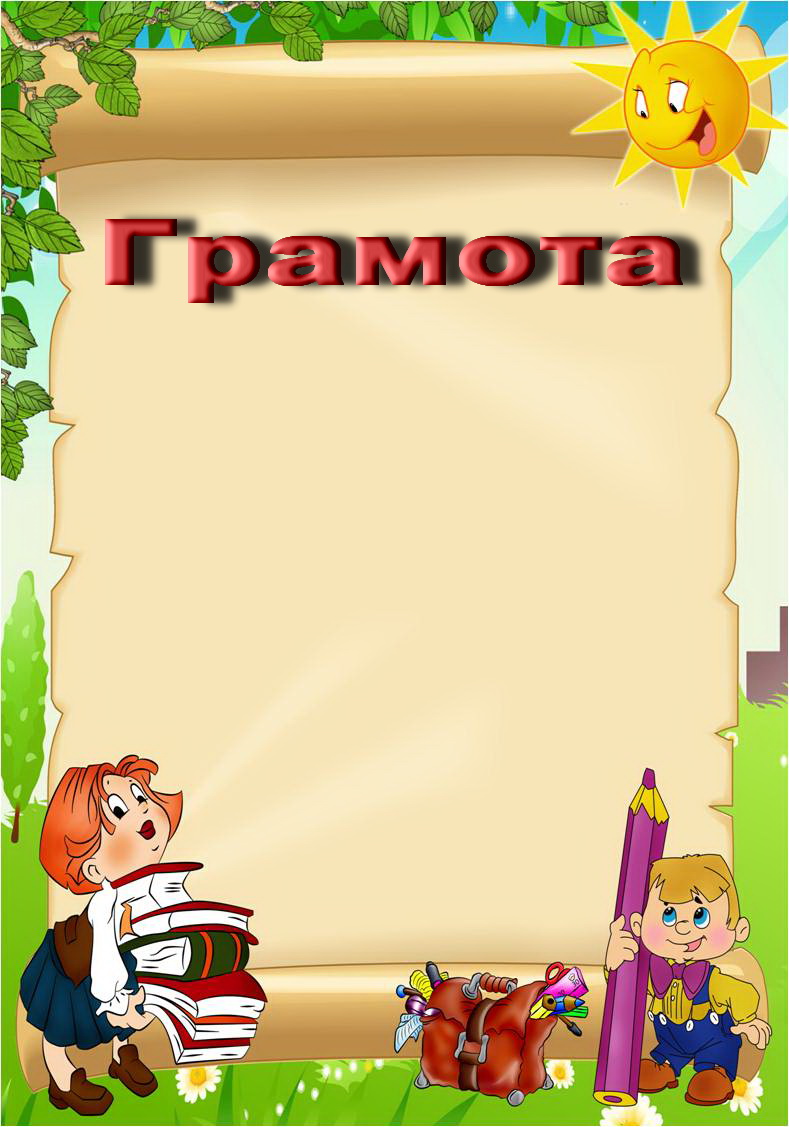 Муниципальное автономное общеобразовательное учреждение
«Коточиговская средняя общеобразовательная школа»
Награждает
КУЗИНУ РЕГИНУ 
ученицу 10 класса,
занявшую I место
на общешкольном песенном конкурсе фестивале 
 «Пусть всегда будет МАМА», посвящённом Дню Матери.
Среди учащихся 9-11 классов.
Директор школы:   
                           /В.А. Мещеряков/
27 ноября 2015 год
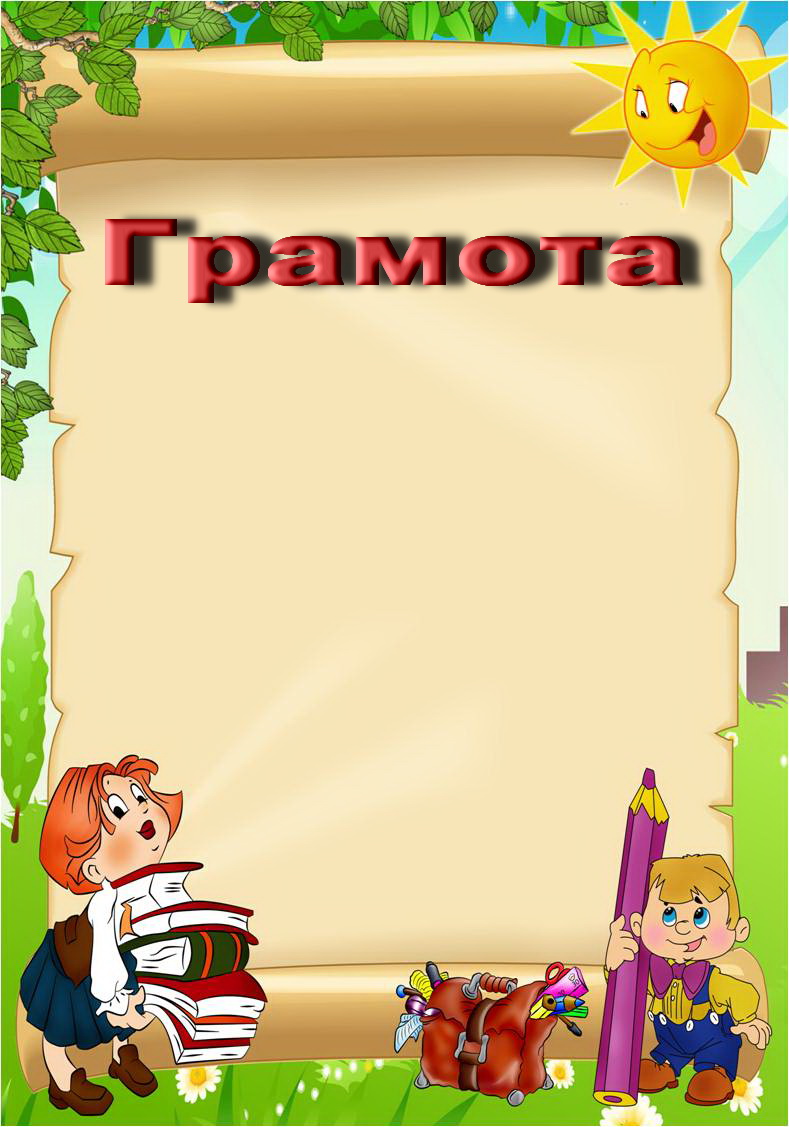 Муниципальное автономное общеобразовательное учреждение
«Коточиговская средняя общеобразовательная школа»
Награждает
ЛАРИНУ ЮЛИЮ
ученицу 7 класса,
занявшую I место
на общешкольном песенном конкурсе фестивале 
 «Пусть всегда будет МАМА», посвящённом Дню Матери.
Среди учащихся 5-8 классов.
Директор школы:   
                           /В.А. Мещеряков/
27 ноября 2015 год
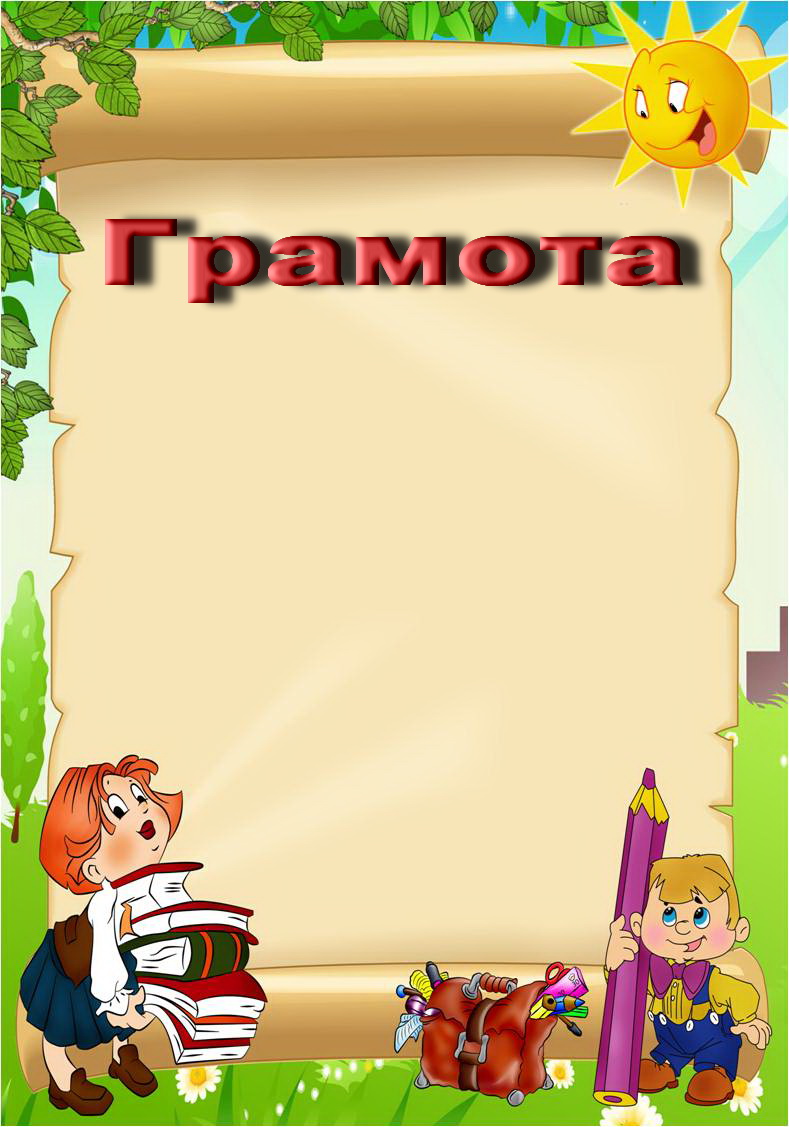 Муниципальное автономное общеобразовательное учреждение
«Коточиговская средняя общеобразовательная школа»
Награждает
МАЛЬЦЕВУ АНАСТАСИЮ
ученицу 5 класса,
занявшую III место
на общешкольном песенном конкурсе фестивале 
 «Пусть всегда будет МАМА», посвящённом Дню Матери.
Среди учащихся 5-8 классов.
Директор школы:   
                           /В.А. Мещеряков/
27 ноября 2015 год
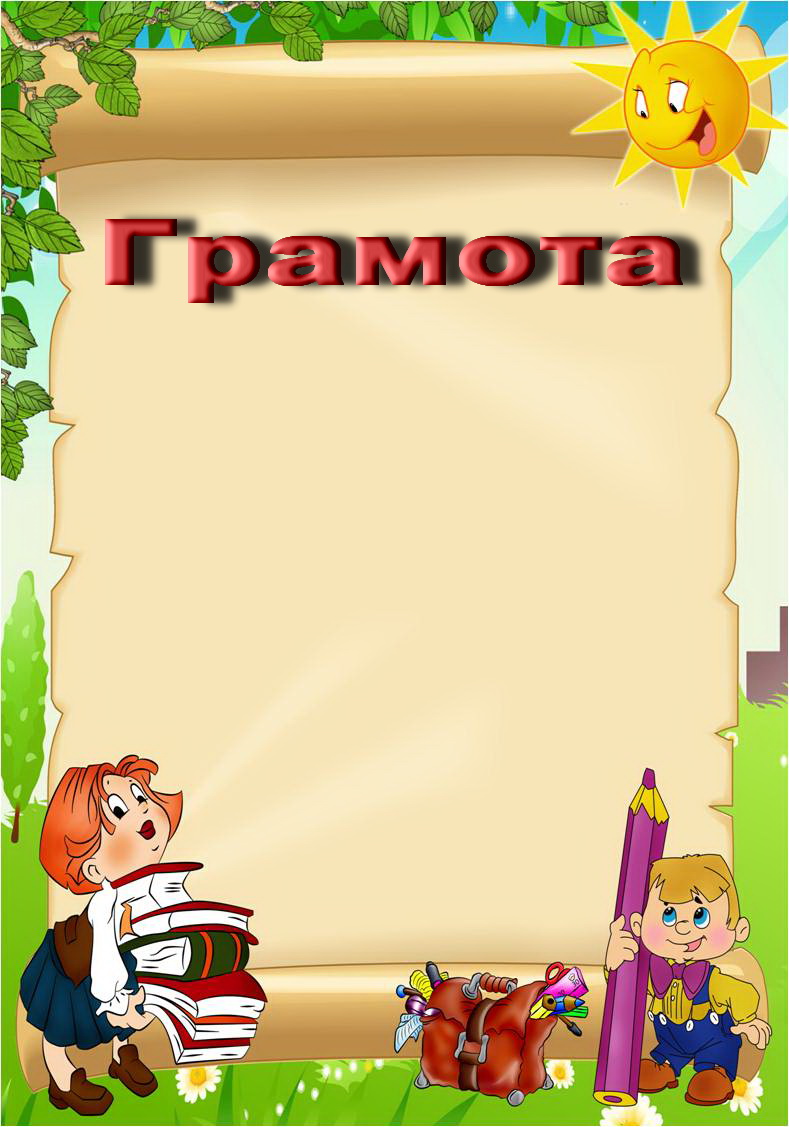 Муниципальное автономное общеобразовательное учреждение
«Коточиговская средняя общеобразовательная школа»
Награждает
АНТОНОВУ АЛЕКСАНДРУ
ученицу 5 класса,
занявшую III место
на общешкольном песенном конкурсе фестивале 
 «Пусть всегда будет МАМА», посвящённом Дню Матери.
Среди учащихся 5-8 классов.
Директор школы:   
                           /В.А. Мещеряков/
27 ноября 2015 год
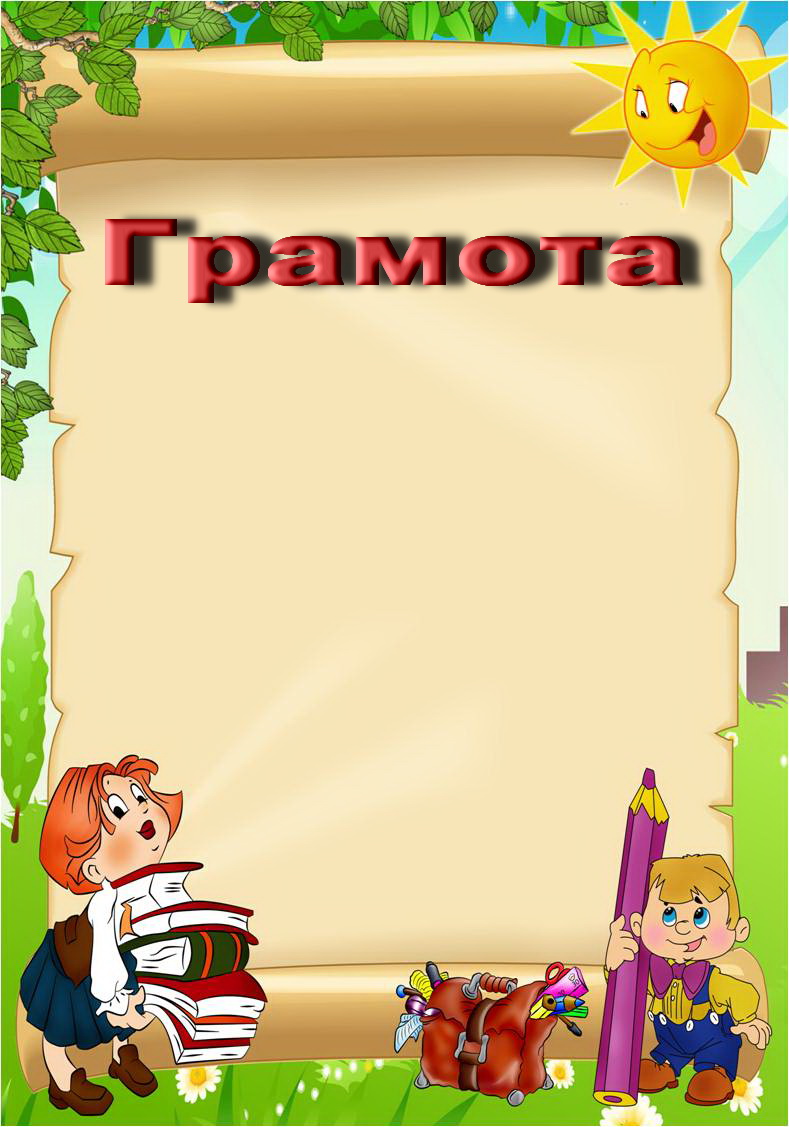 Муниципальное автономное общеобразовательное учреждение
«Коточиговская средняя общеобразовательная школа»
Награждает
КИСЛЯКОВУ ПОЛИНУ
ученицу 5 класса,
занявшую III место
на общешкольном песенном конкурсе фестивале 
 «Пусть всегда будет МАМА», посвящённом Дню Матери.
Среди учащихся 5-8 классов.
Директор школы:   
                           /В.А. Мещеряков/
27 ноября 2015 год
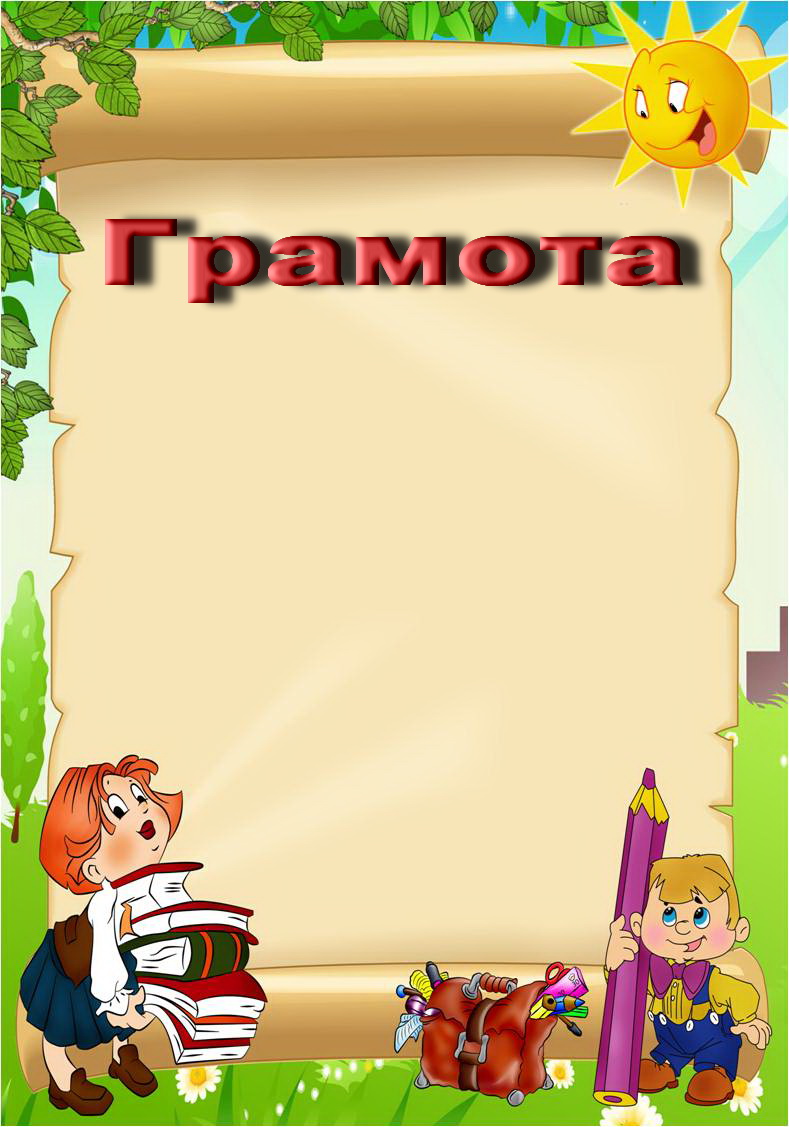 Муниципальное автономное общеобразовательное учреждение
«Коточиговская средняя общеобразовательная школа»
Награждает
МАКАРОВУ ЭЛЬВИРУ
ученицу 6 класса,
занявшую II место
на общешкольном песенном конкурсе фестивале 
 «Пусть всегда будет МАМА», посвящённом Дню Матери.
Среди учащихся 5-8 классов.
Директор школы:   
                           /В.А. Мещеряков/
27 ноября 2015 год
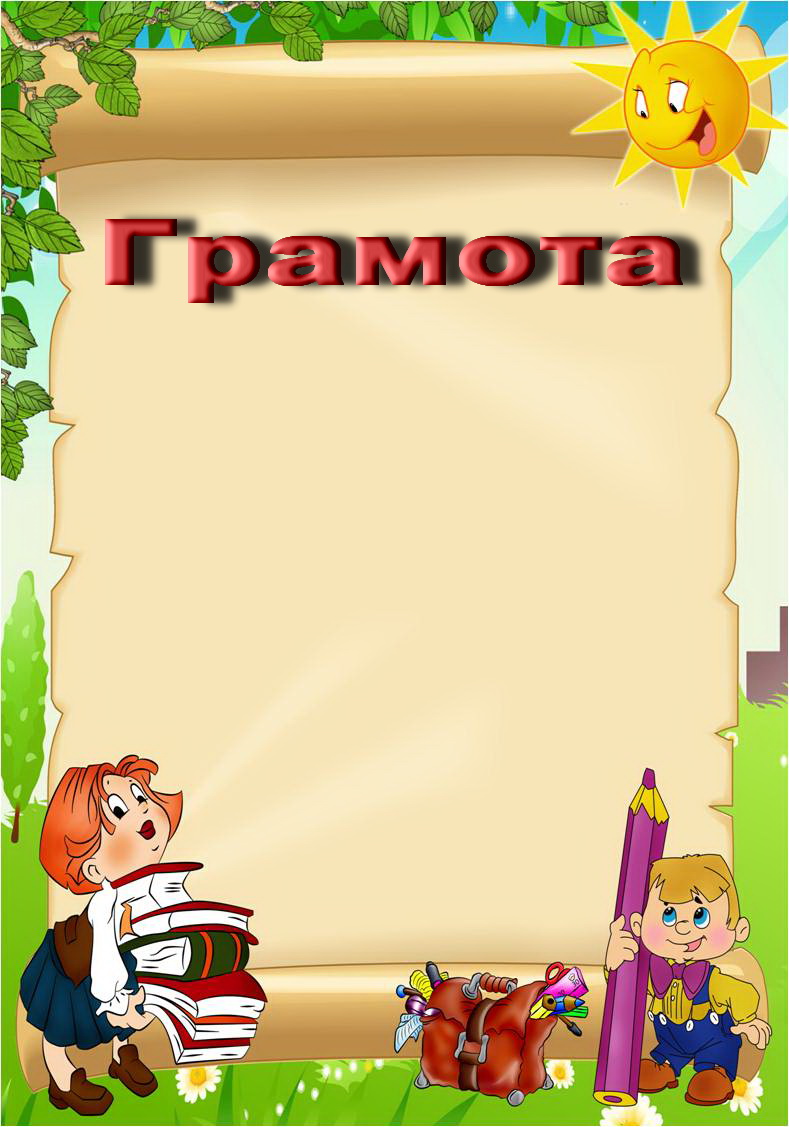 Муниципальное автономное общеобразовательное учреждение
«Коточиговская средняя общеобразовательная школа»
Награждает
УСАЧЁВУ КРИСТИНУ
ученицу 6 класса,
занявшую II место
на общешкольном песенном конкурсе фестивале 
 «Пусть всегда будет МАМА», посвящённом Дню Матери.
Среди учащихся 5-8 классов.
Директор школы:   
                           /В.А. Мещеряков/
27 ноября 2015 год
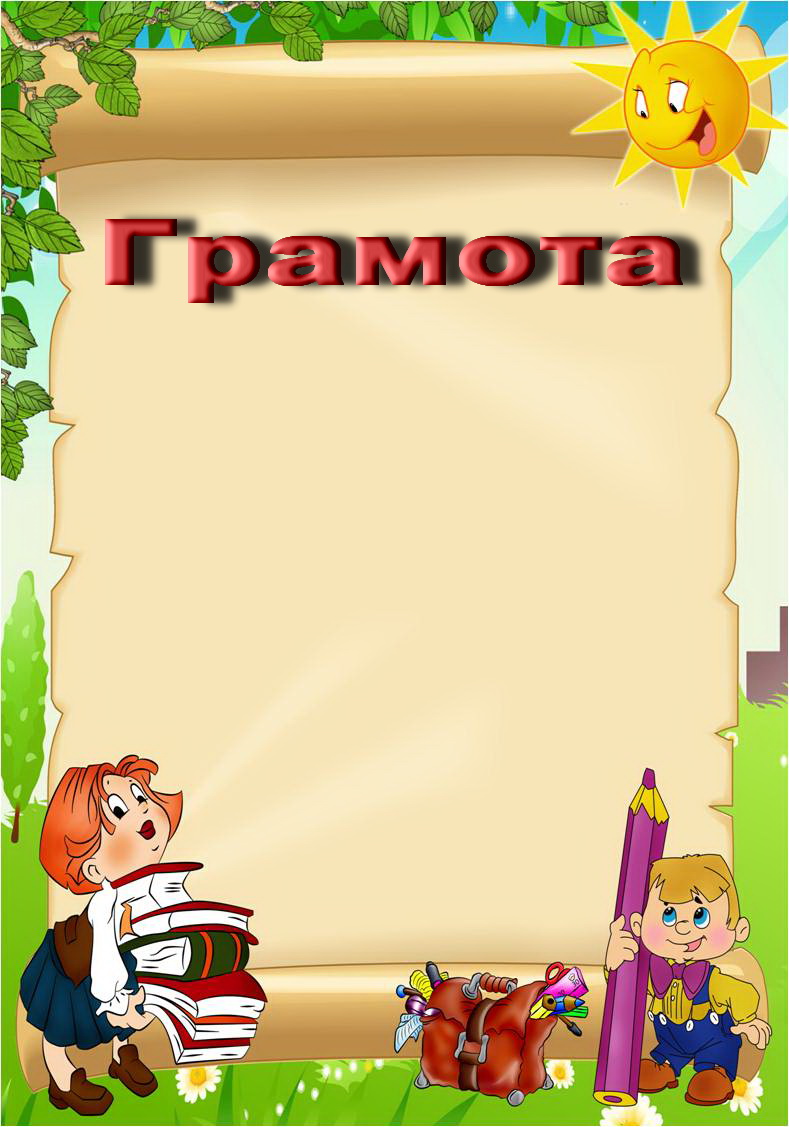 Муниципальное автономное общеобразовательное учреждение
«Коточиговская средняя общеобразовательная школа»
Награждает
ПЛЕШКОВУ ЮЛИЮ
ученицу 6 класса,
занявшую II место
на общешкольном песенном конкурсе фестивале 
 «Пусть всегда будет МАМА», посвящённом Дню Матери.
Среди учащихся 5-8 классов.
Директор школы:   
                           /В.А. Мещеряков/
27 ноября 2015 год
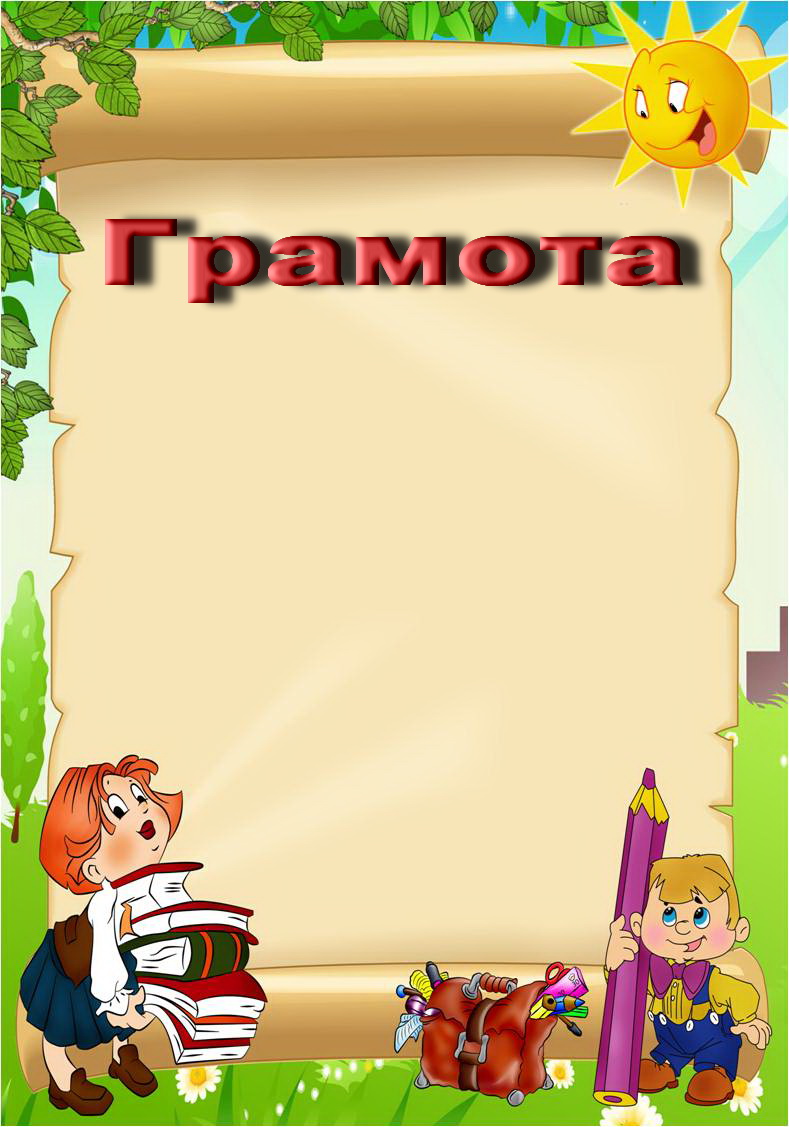 Муниципальное автономное общеобразовательное учреждение
«Коточиговская средняя общеобразовательная школа»
Награждает
КИСЛЯКОВУ ЖЕНЮ
ученицу 2 класса,
занявшую I место
на общешкольном песенном конкурсе фестивале 
 «Пусть всегда будет МАМА», посвящённом Дню Матери.
Среди учащихся 1-4 классов.
Директор школы:   
                           /В.А. Мещеряков/
27 ноября 2015 год
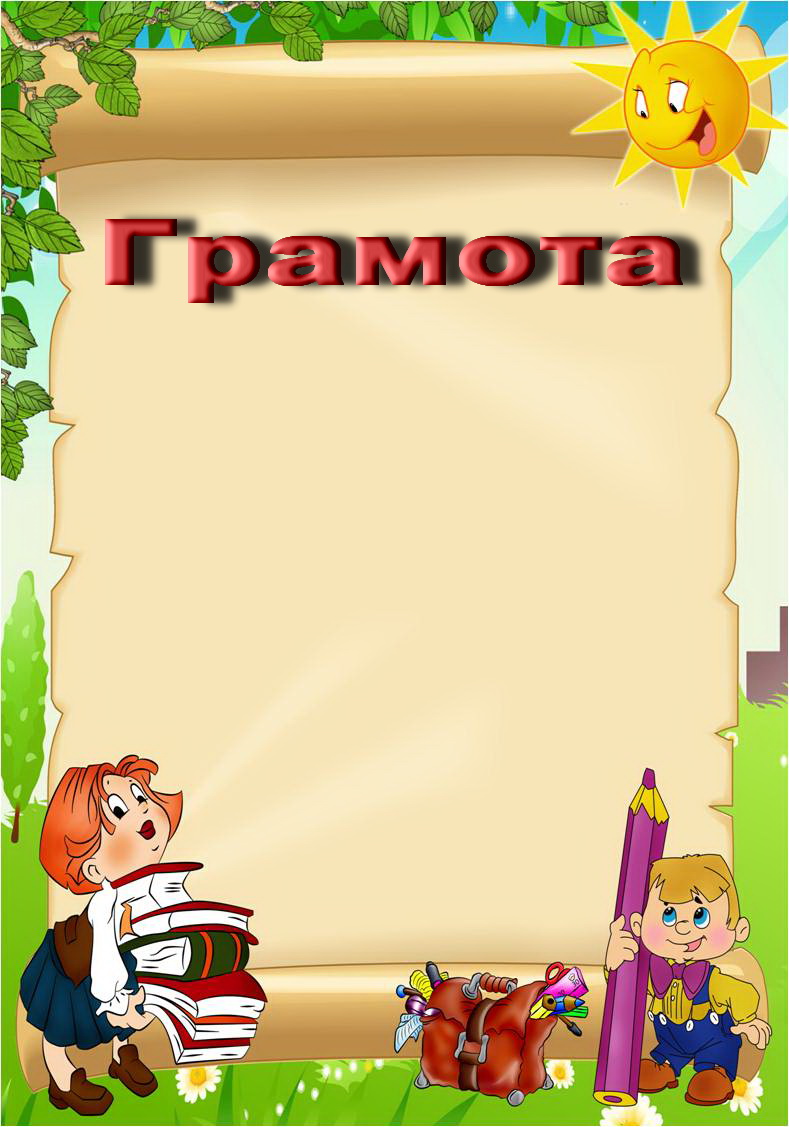 Муниципальное автономное общеобразовательное учреждение
«Коточиговская средняя общеобразовательная школа»
Награждает
МАХАНОВУ ЯНУ 
ученицу 2 класса,
занявшую I место
на общешкольном песенном конкурсе фестивале 
 «Пусть всегда будет МАМА», посвящённом Дню Матери.
Среди учащихся 1-4 классов.
Директор школы:   
                           /В.А. Мещеряков/
27 ноября 2015 год
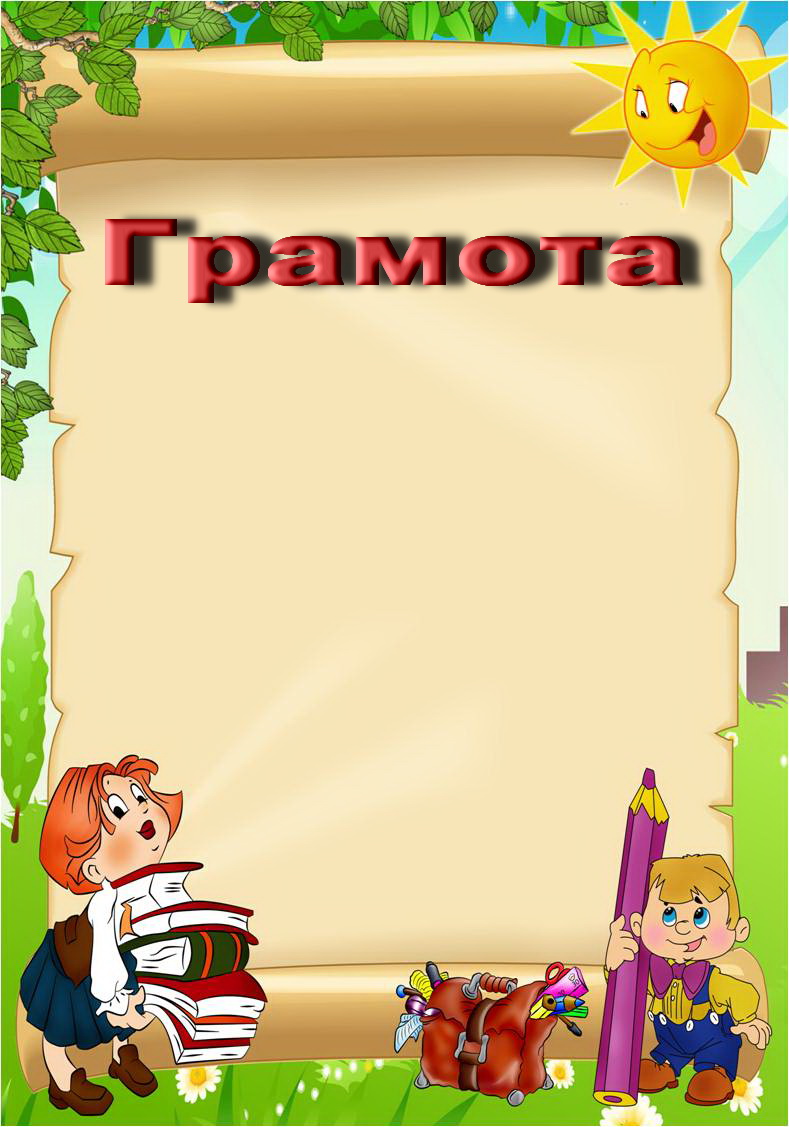 Муниципальное автономное общеобразовательное учреждение
«Коточиговская средняя общеобразовательная школа»
Награждает
Учащихся 1 класса
занявших II место
на общешкольном песенном конкурсе фестивале 
 «Пусть всегда будет МАМА», посвящённом Дню Матери.
Среди учащихся 1-4 классов.
Директор школы:   
                           /В.А. Мещеряков/
27 ноября 2015 год
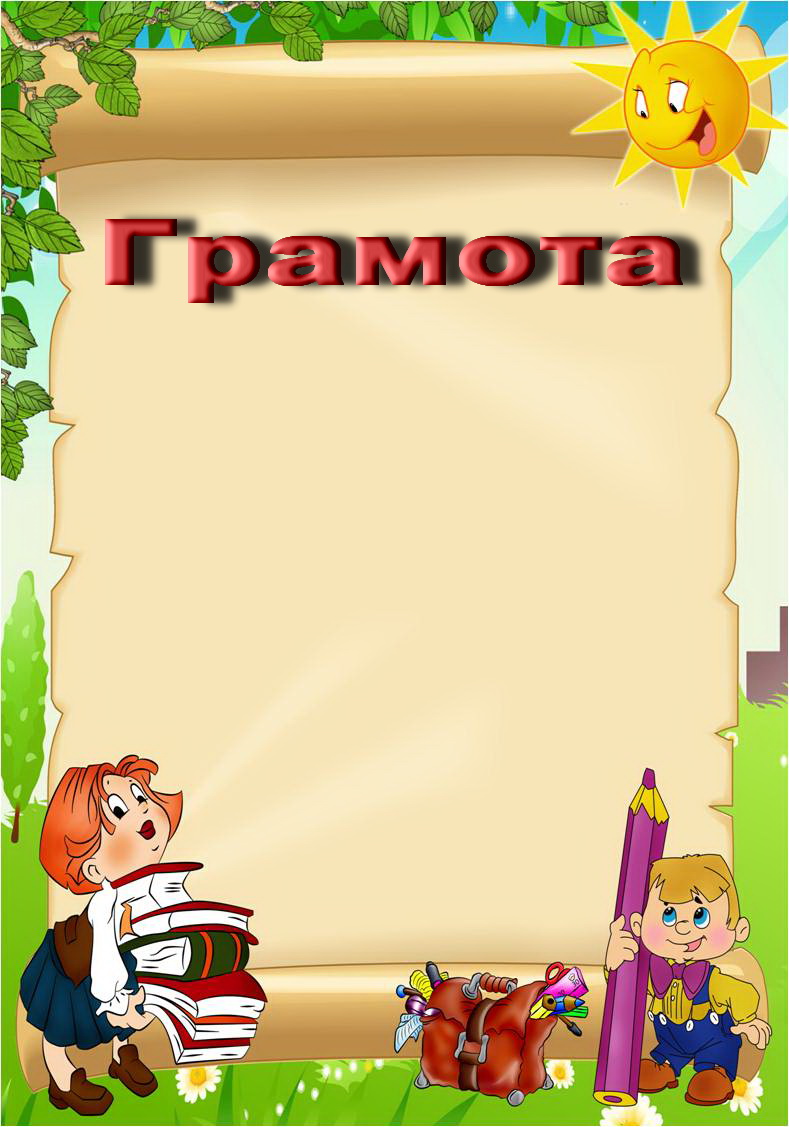 Муниципальное автономное общеобразовательное учреждение
«Коточиговская средняя общеобразовательная школа»
Награждает
Учащихся 3 класса
занявших II место
на общешкольном песенном конкурсе фестивале 
 «Пусть всегда будет МАМА», посвящённом Дню Матери.
Среди учащихся 1-4 классов.
Директор школы:   
                           /В.А. Мещеряков/
27 ноября 2015 год
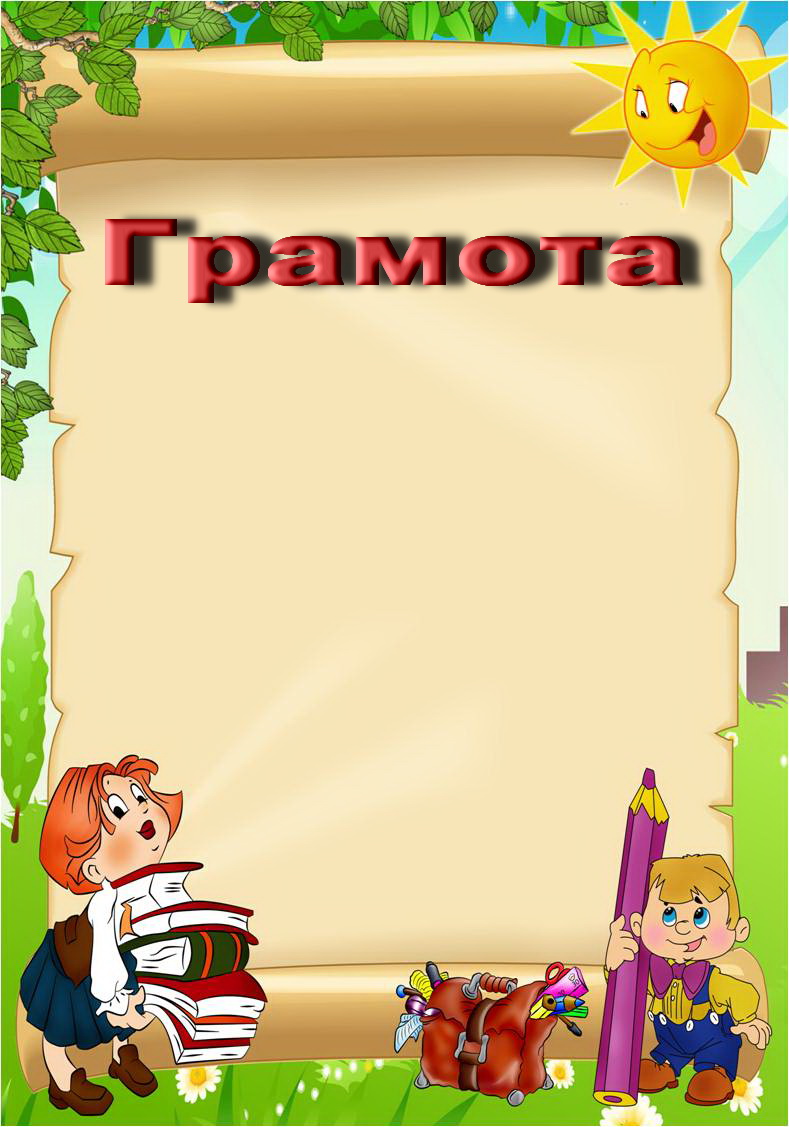 Муниципальное автономное общеобразовательное учреждение
«Коточиговская средняя общеобразовательная школа»
Награждает
Учащихся 4 класса
занявших III место
на общешкольном песенном конкурсе фестивале 
 «Пусть всегда будет МАМА», посвящённом Дню Матери.
Среди учащихся 1-4 классов.
Директор школы:   
                           /В.А. Мещеряков/
27 ноября 2015 год
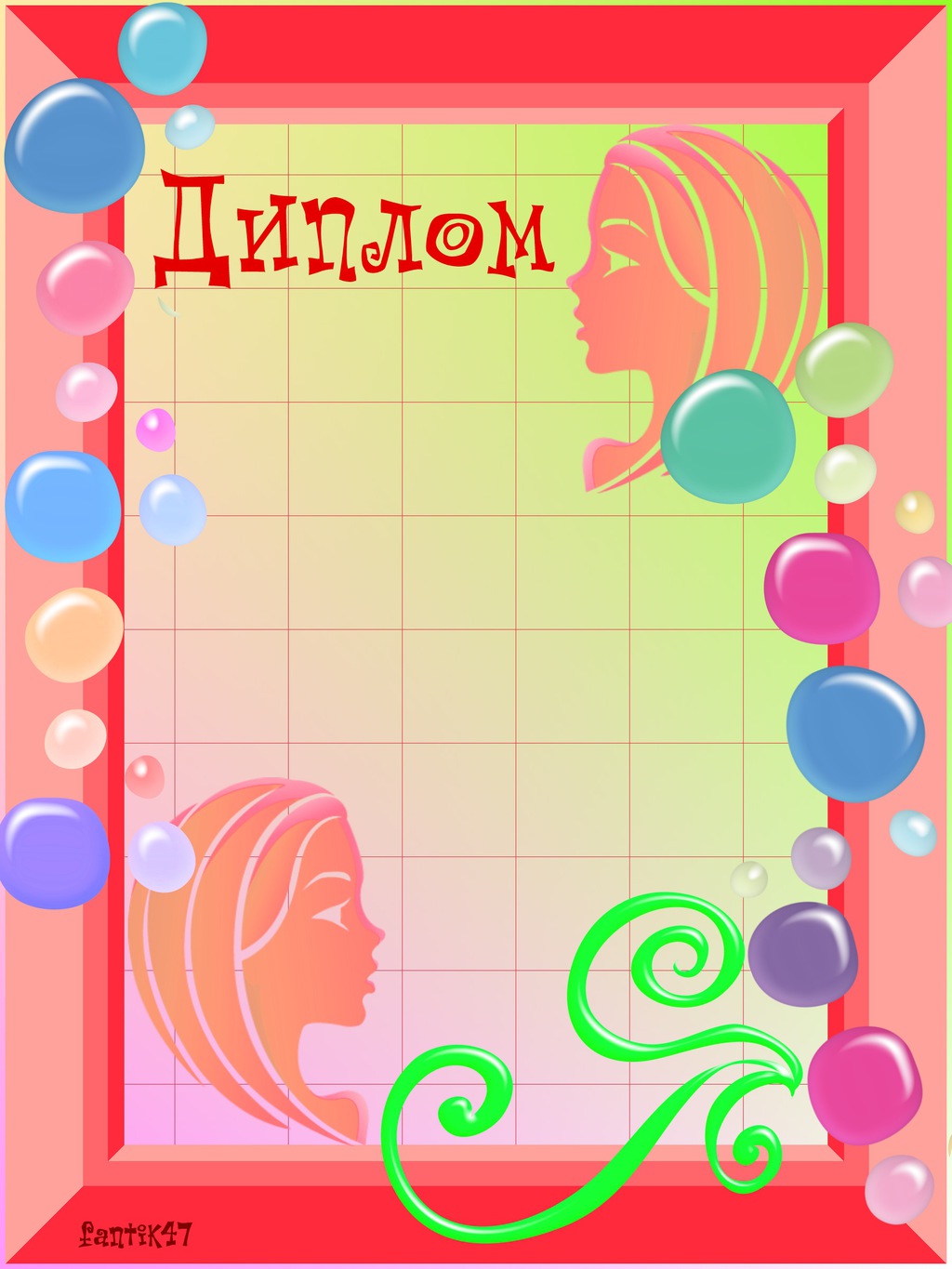 Муниципальное автономное общеобразовательное учреждение
«Коточиговская средняя общеобразовательная школа»
Награждает
ГРИГОРЬЕВУ ЖЕНЮ
ученицу 3 класса,
занявшую I место
на общешкольном конкурсе 
художественного чтения
 «Мама, милая мама моя», 
посвящённом Дню Матери,
среди учащихся 1-4 классов
Директор школы:   
                           /В.А. Мещеряков/
27 ноября 2015 год
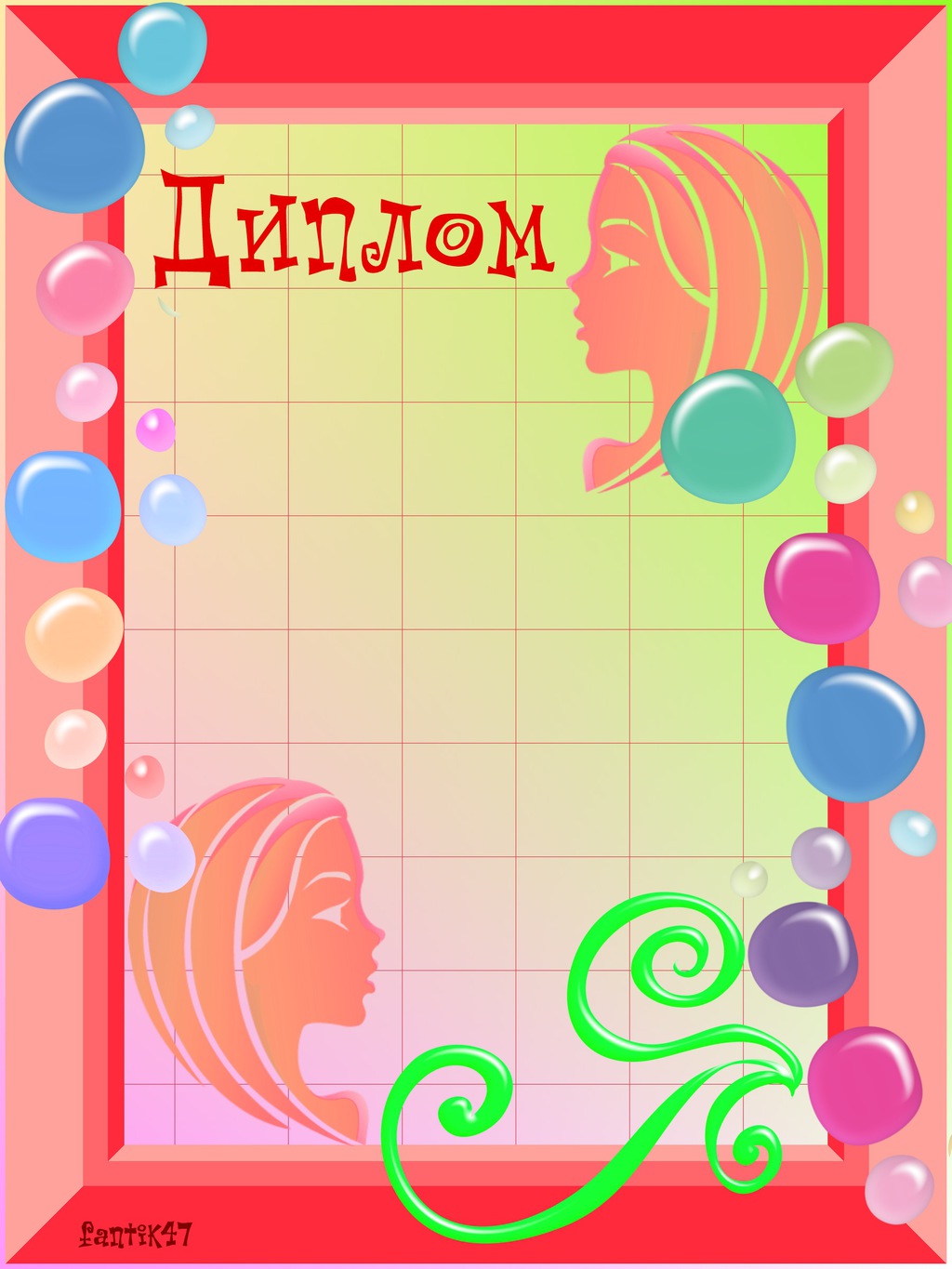 Муниципальное автономное общеобразовательное учреждение
«Коточиговская средняя общеобразовательная школа»
Награждает
Кузину Регину
ученицу 10 класса,
занявшую I место
на общешкольном конкурсе 
художественного чтения
 «Мама, милая мама моя», 
посвящённом Дню Матери,
среди учащихся 9-11 классов
Директор школы:   
                           /В.А. Мещеряков/
27 ноября 2015 год
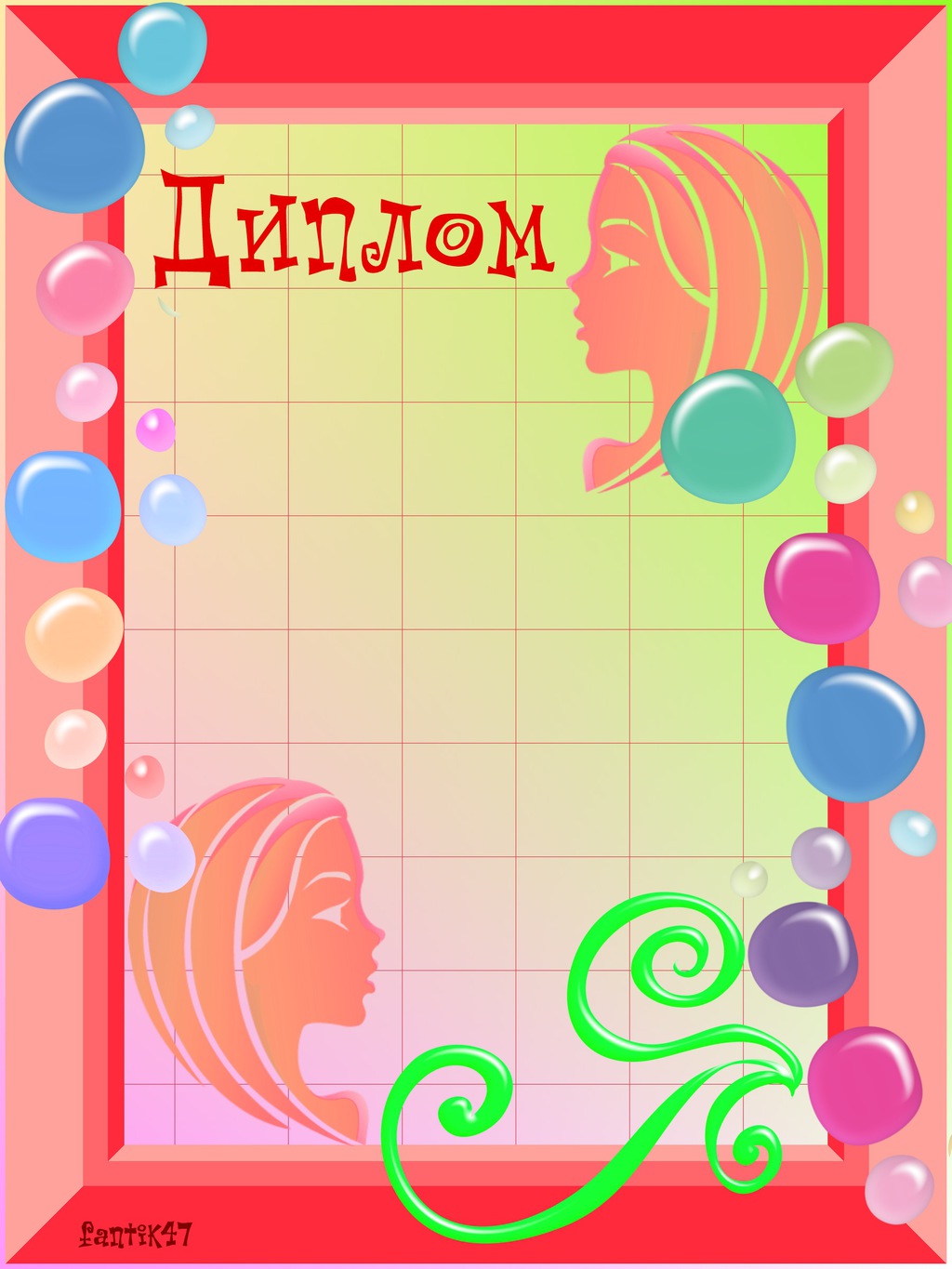 Муниципальное автономное общеобразовательное учреждение
«Коточиговская средняя общеобразовательная школа»
Награждает
Пахолкову Снежану
ученицу 9 класса,
занявшую II место
на общешкольном конкурсе 
художественного чтения
 «Мама, милая мама моя», 
посвящённом Дню Матери,
среди учащихся 9-11 классов
Директор школы:   
                           /В.А. Мещеряков/
27 ноября 2015 год
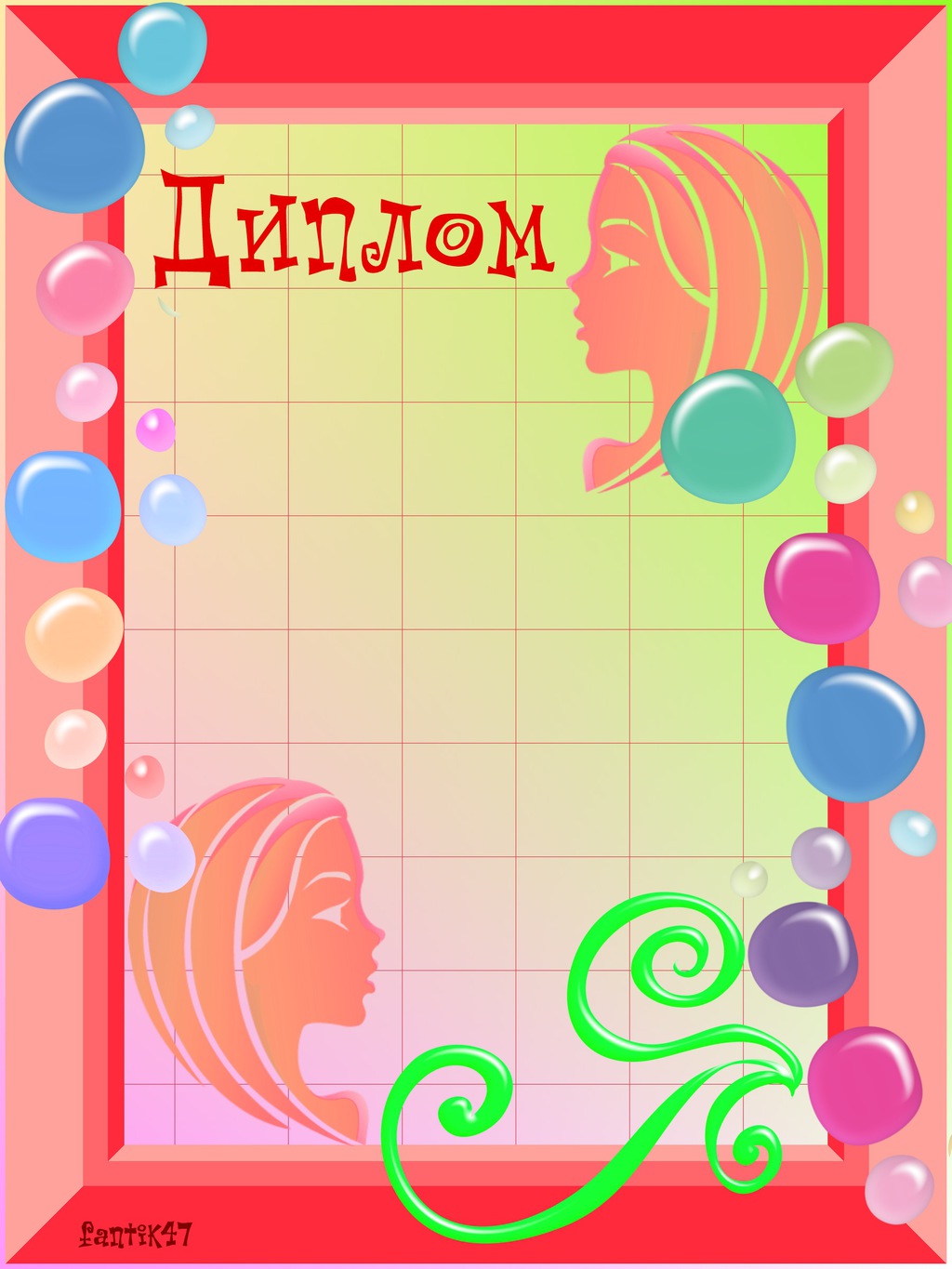 Муниципальное автономное общеобразовательное учреждение
«Коточиговская средняя общеобразовательная школа»
Награждает
Репилову Ксению
ученицу 10 класса,
занявшую II место
на общешкольном конкурсе 
художественного чтения
 «Мама, милая мама моя», 
посвящённом Дню Матери,
среди учащихся 9-11 классов
Директор школы:   
                           /В.А. Мещеряков/
27 ноября 2015 год
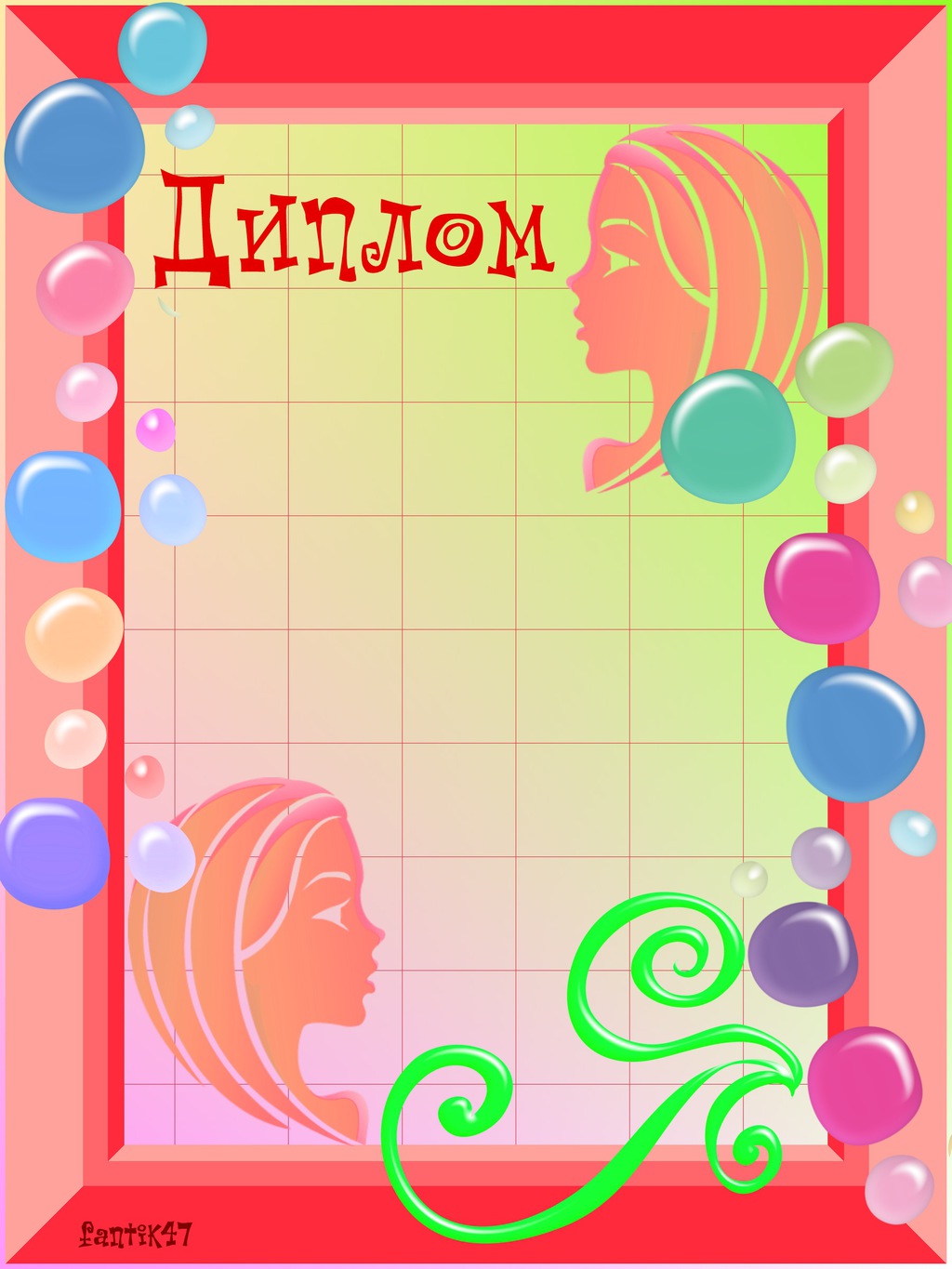 Муниципальное автономное общеобразовательное учреждение
«Коточиговская средняя общеобразовательная школа»
Награждает
Ларину Юлию
ученицу 7  класса,
занявшую I место
на общешкольном конкурсе 
художественного чтения
 «Мама, милая мама моя», 
посвящённом Дню Матери,
среди учащихся 5-8 классов
Директор школы:   
                           /В.А. Мещеряков/
27 ноября 2015 год
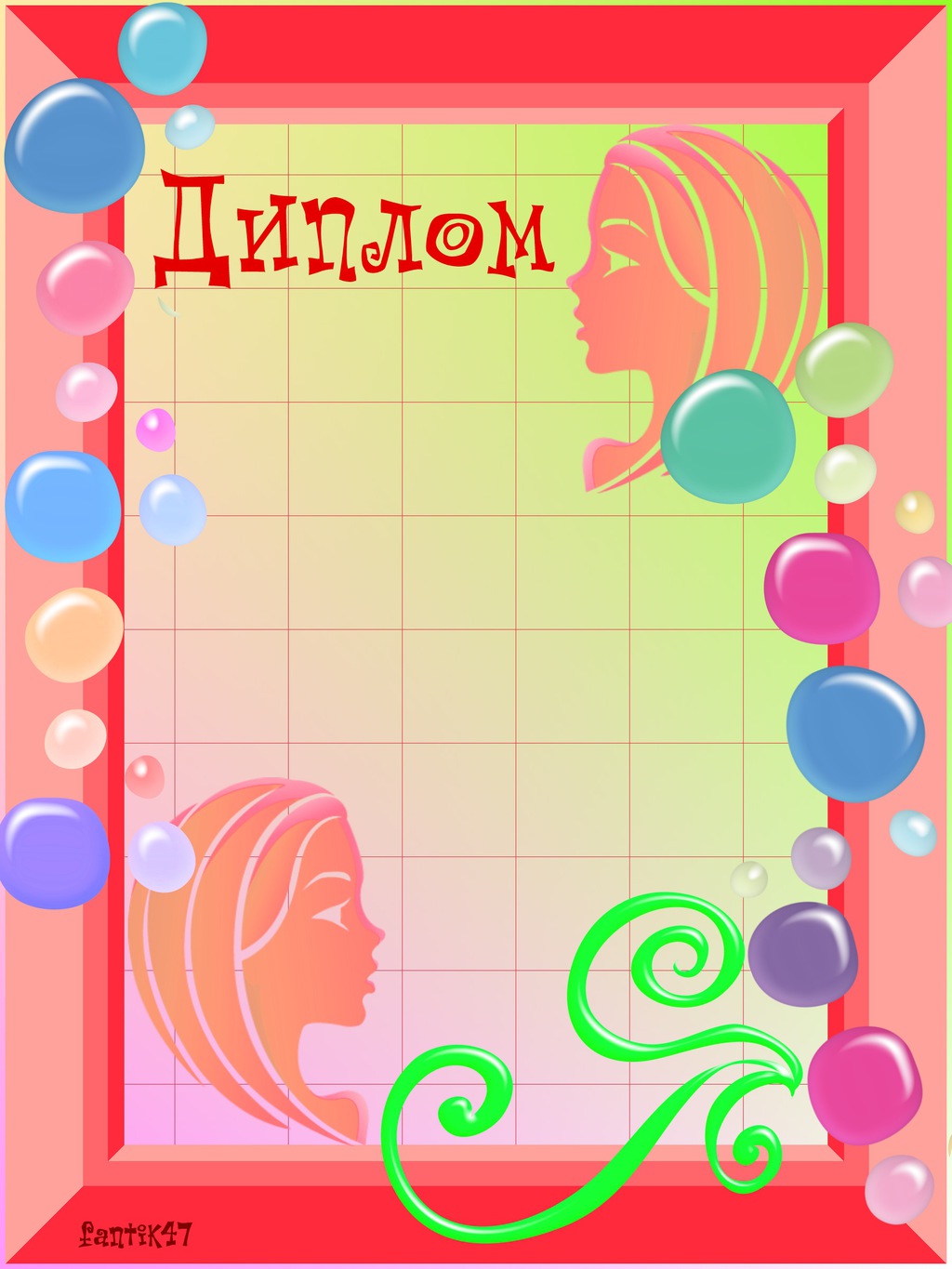 Муниципальное автономное общеобразовательное учреждение
«Коточиговская средняя общеобразовательная школа»
Награждает
Мальцеву Настю
ученицу 5 класса,
занявшую I место
на общешкольном конкурсе 
художественного чтения
 «Мама, милая мама моя», 
посвящённом Дню Матери,
среди учащихся 5-8 классов
Директор школы:   
                           /В.А. Мещеряков/
27 ноября 2015 год
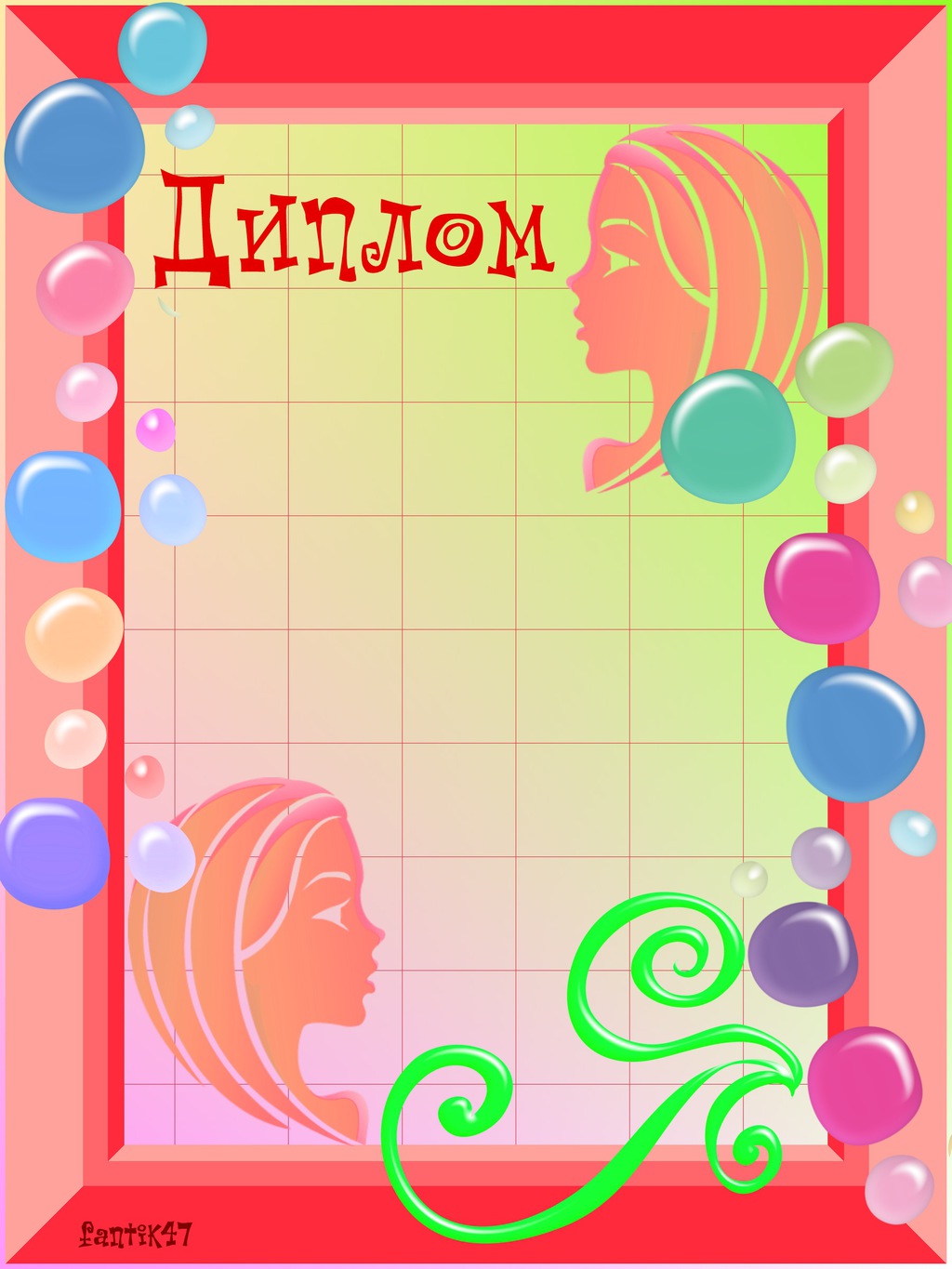 Муниципальное автономное общеобразовательное учреждение
«Коточиговская средняя общеобразовательная школа»
Награждает
Антонову Сашу
ученицу 5 класса,
занявшую I место
на общешкольном конкурсе 
художественного чтения
 «Мама, милая мама моя», 
посвящённом Дню Матери,
среди учащихся 5-8 классов
Директор школы:   
                           /В.А. Мещеряков/
27 ноября 2015 год
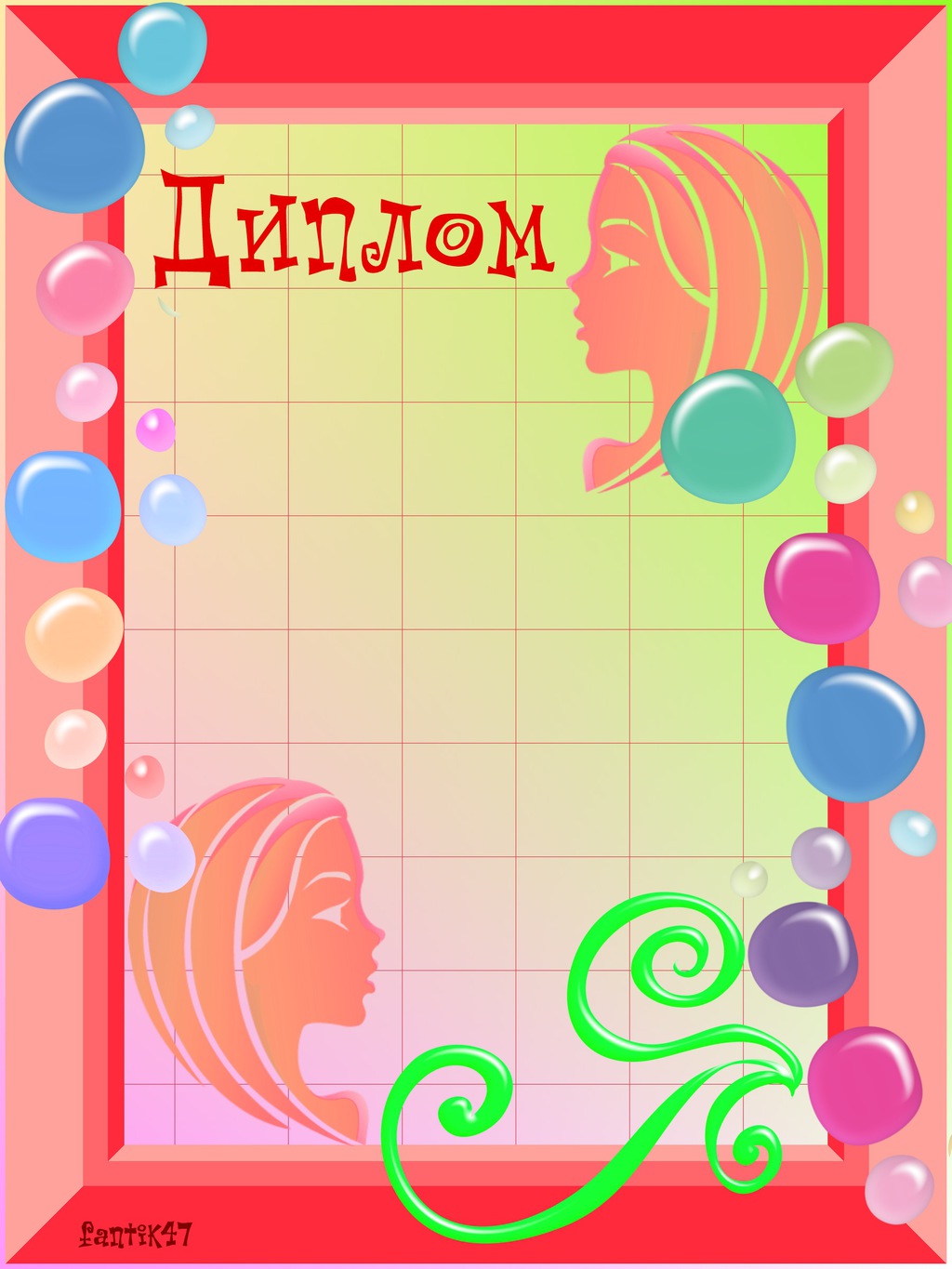 Муниципальное автономное общеобразовательное учреждение
«Коточиговская средняя общеобразовательная школа»
Награждает
Кислякову Полину
ученицу 5 класса,
занявшую I место
на общешкольном конкурсе 
художественного чтения
 «Мама, милая мама моя», 
посвящённом Дню Матери,
среди учащихся 5-8 классов
Директор школы:   
                           /В.А. Мещеряков/
27 ноября 2015 год
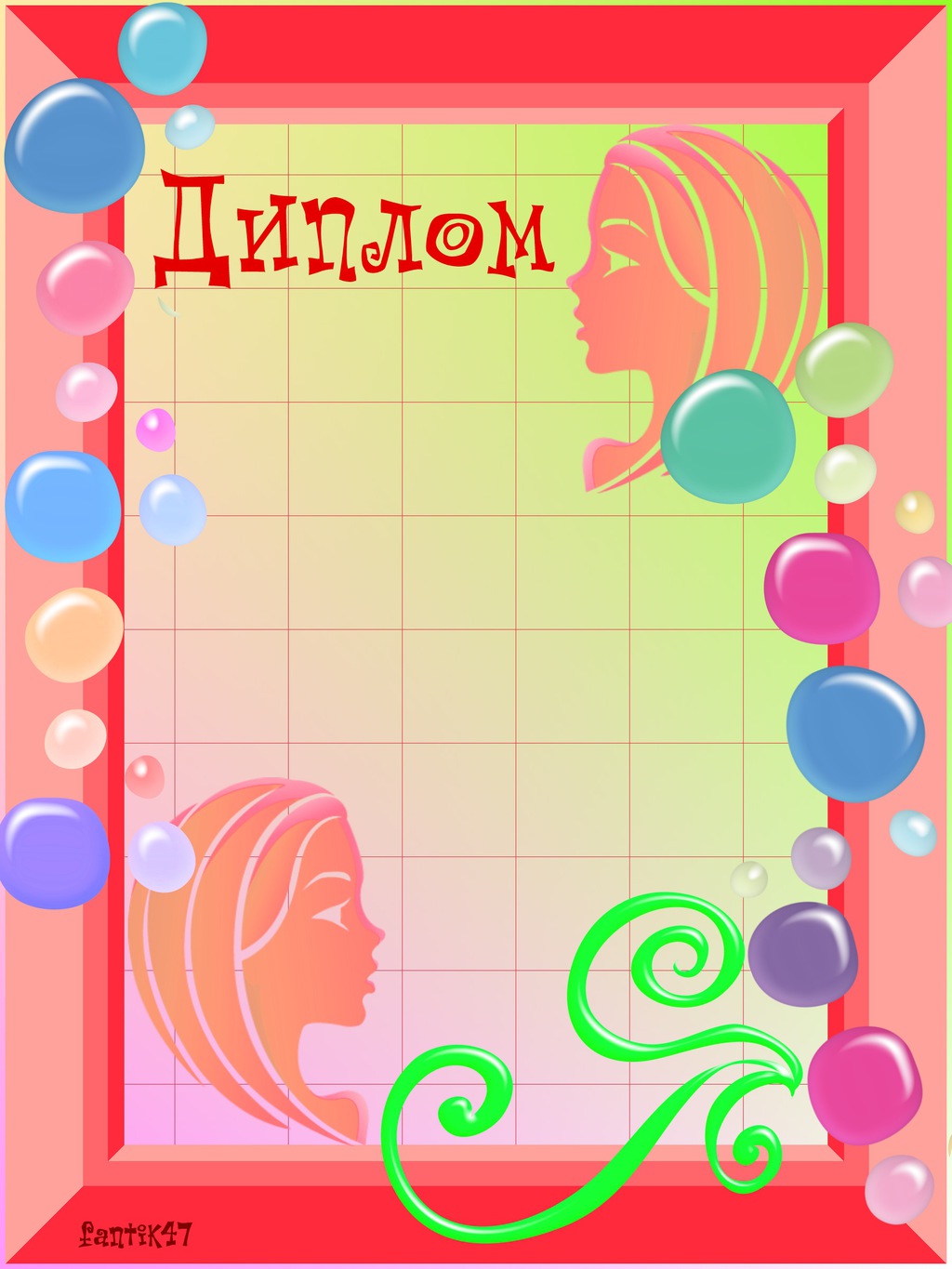 Муниципальное автономное общеобразовательное учреждение
«Коточиговская средняя общеобразовательная школа»
Награждает
Кузьмину Наташу
ученицу 5 класса,
занявшую I место
на общешкольном конкурсе 
художественного чтения
 «Мама, милая мама моя», 
посвящённом Дню Матери,
среди учащихся 5-8 классов
Директор школы:   
                           /В.А. Мещеряков/
27 ноября 2015 год
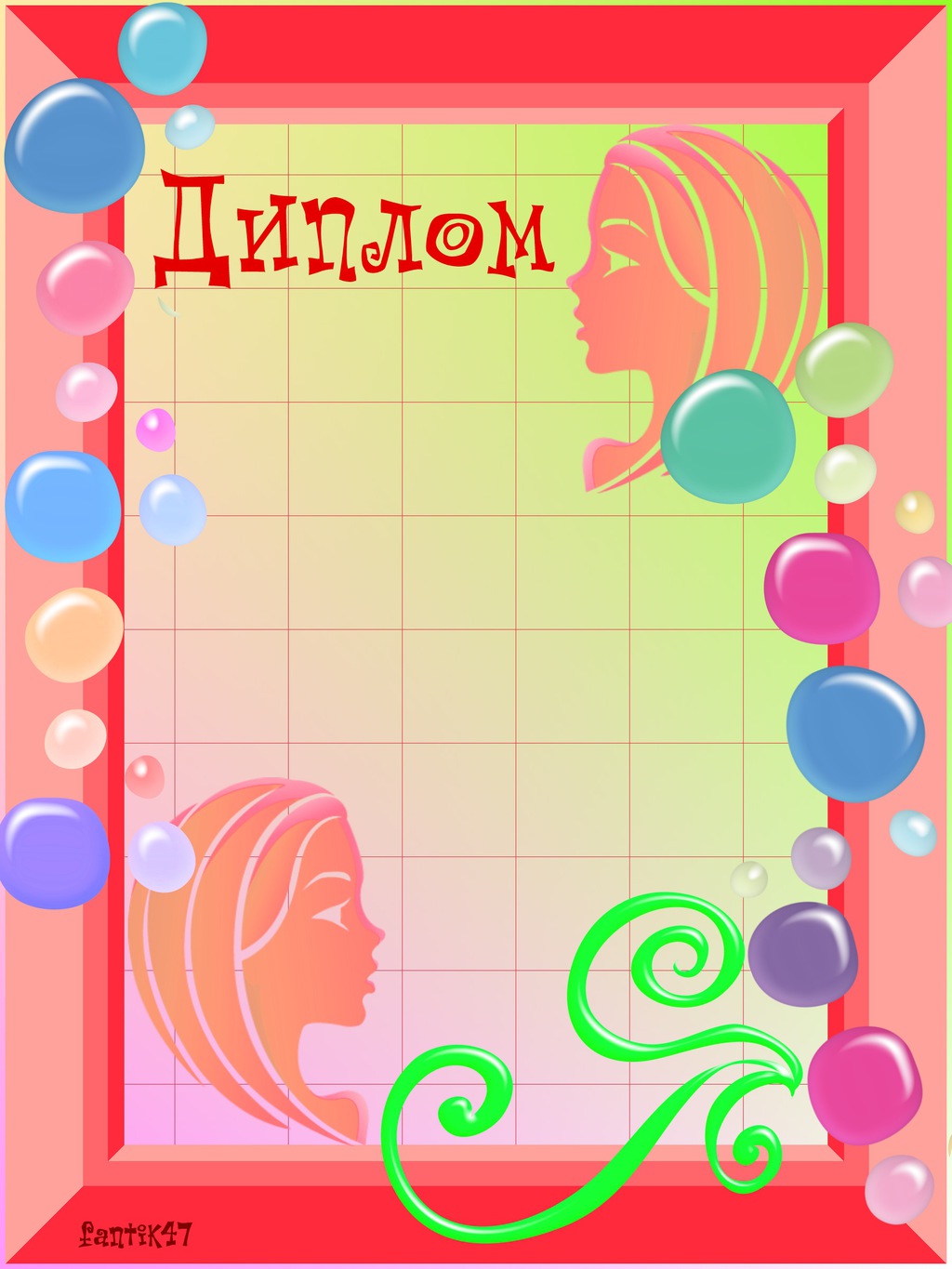 Муниципальное автономное общеобразовательное учреждение
«Коточиговская средняя общеобразовательная школа»
Награждает
Кауфман Кристину
ученицу 7 класса,
занявшую II место
на общешкольном конкурсе 
художественного чтения
 «Мама, милая мама моя», 
посвящённом Дню Матери,
среди учащихся 5-8 классов
Директор школы:   
                           /В.А. Мещеряков/
27 ноября 2015 год
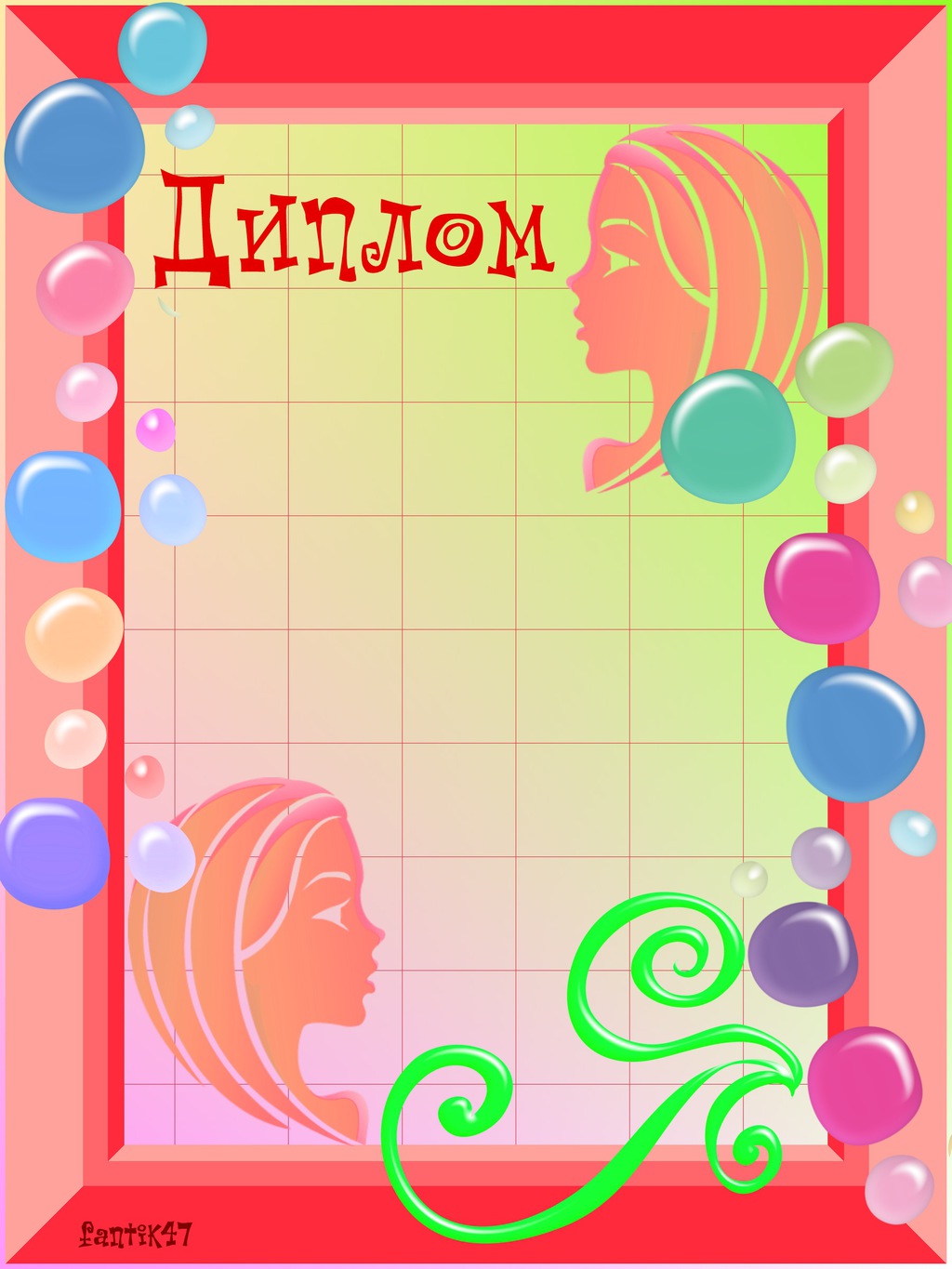 Муниципальное автономное общеобразовательное учреждение
«Коточиговская средняя общеобразовательная школа»
Награждает
Макарову Эльвиру
ученицу 6 класса,
занявшую II место
на общешкольном конкурсе 
художественного чтения
 «Мама, милая мама моя», 
посвящённом Дню Матери,
среди учащихся 5-8 классов
Директор школы:   
                           /В.А. Мещеряков/
27 ноября 2015 год
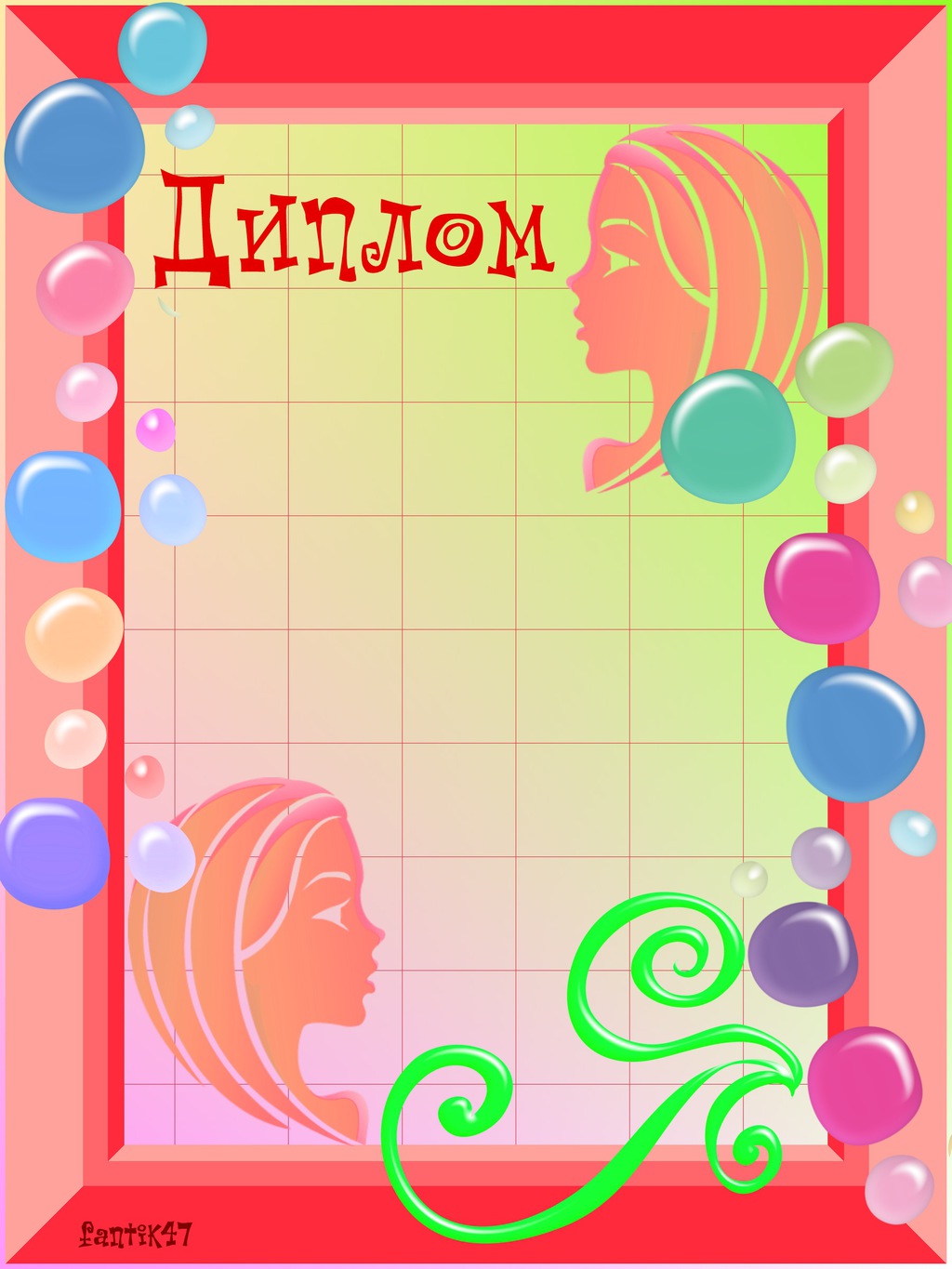 Муниципальное автономное общеобразовательное учреждение
«Коточиговская средняя общеобразовательная школа»
Награждает
Волынкину Олесю
ученицу 5 класса,
занявшую II место
на общешкольном конкурсе 
художественного чтения
 «Мама, милая мама моя», 
посвящённом Дню Матери,
среди учащихся 5-8 классов
Директор школы:   
                           /В.А. Мещеряков/
27 ноября 2015 год
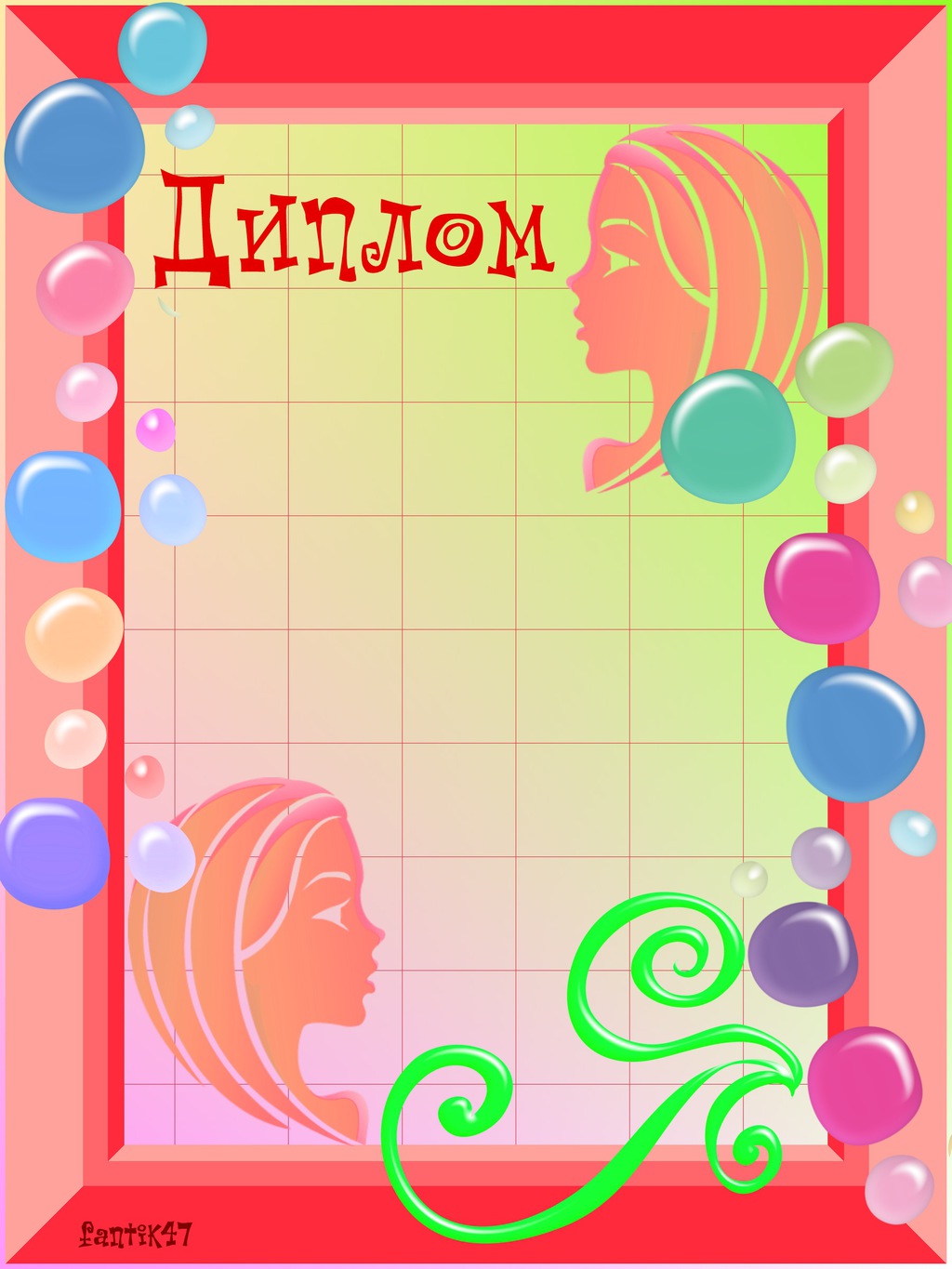 Муниципальное автономное общеобразовательное учреждение
«Коточиговская средняя общеобразовательная школа»
Награждает
Кузину Катю
ученицу 6 класса,
занявшую III место
на общешкольном конкурсе 
художественного чтения
 «Мама, милая мама моя», 
посвящённом Дню Матери,
среди учащихся 5-8 классов
Директор школы:   
                           /В.А. Мещеряков/
27 ноября 2015 год
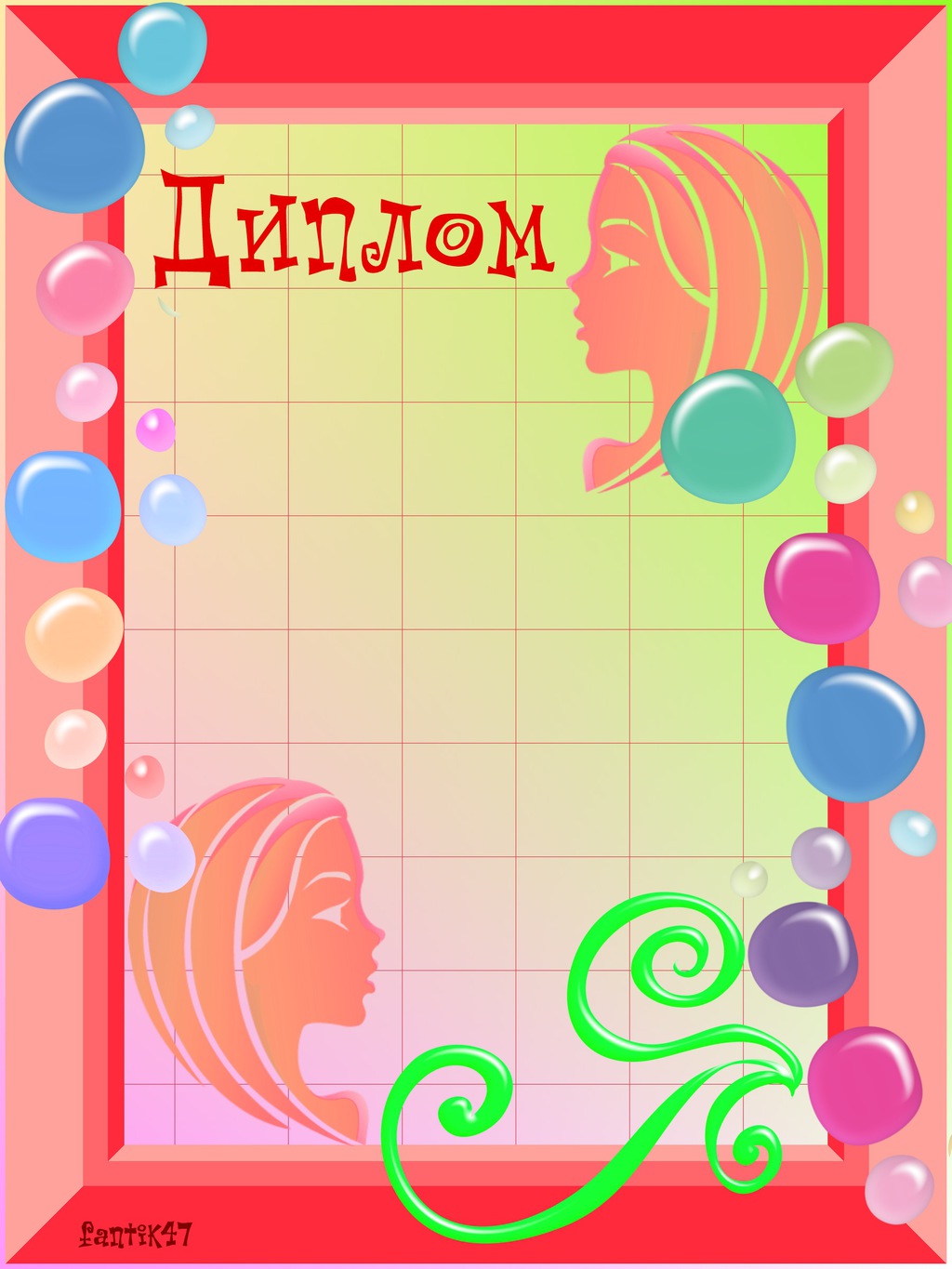 Муниципальное автономное общеобразовательное учреждение
«Коточиговская средняя общеобразовательная школа»
Награждает
Квашнину Валерию
ученицу 5 класса,
занявшую III место
на общешкольном конкурсе 
художественного чтения
 «Мама, милая мама моя», 
посвящённом Дню Матери,
среди учащихся 5-8 классов
Директор школы:   
                           /В.А. Мещеряков/
27 ноября 2015 год
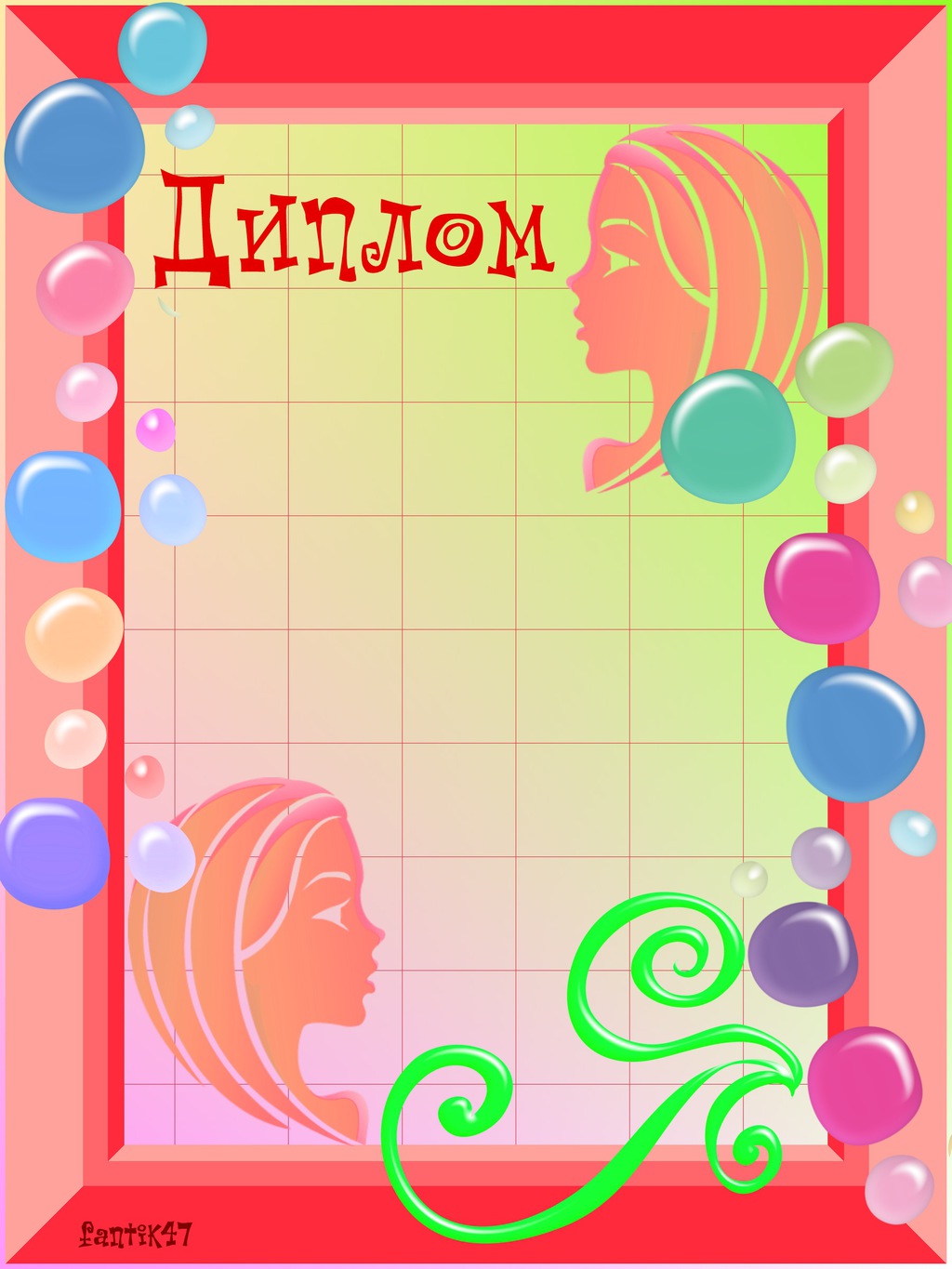 Муниципальное автономное общеобразовательное учреждение
«Коточиговская средняя общеобразовательная школа»
Награждает
ЕНИНУ ЯНУ
ученицу  3 класса,
занявшую I место
на общешкольном конкурсе 
художественного чтения
 «Мама, милая мама моя», 
посвящённом Дню Матери,
среди учащихся 1-4 классов
Директор школы:   
                           /В.А. Мещеряков/
27 ноября 2015 год
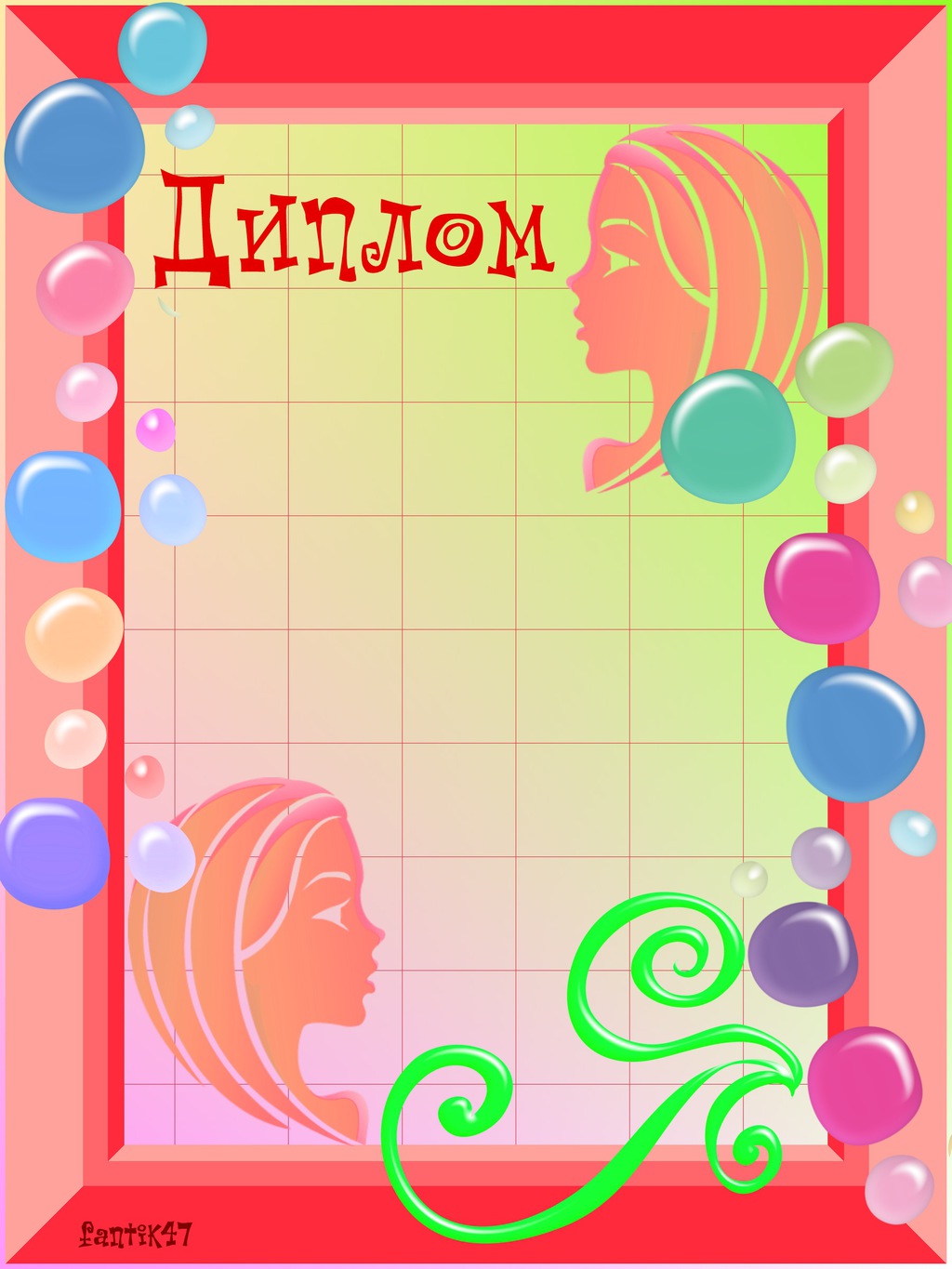 Муниципальное автономное общеобразовательное учреждение
«Коточиговская средняя общеобразовательная школа»
Награждает
Кислякову Женю
ученицу  2 класса,
занявшую II место
на общешкольном конкурсе 
художественного чтения
 «Мама, милая мама моя», 
посвящённом Дню Матери,
среди учащихся 1-4 классов
Директор школы:   
                           /В.А. Мещеряков/
27 ноября 2015 год
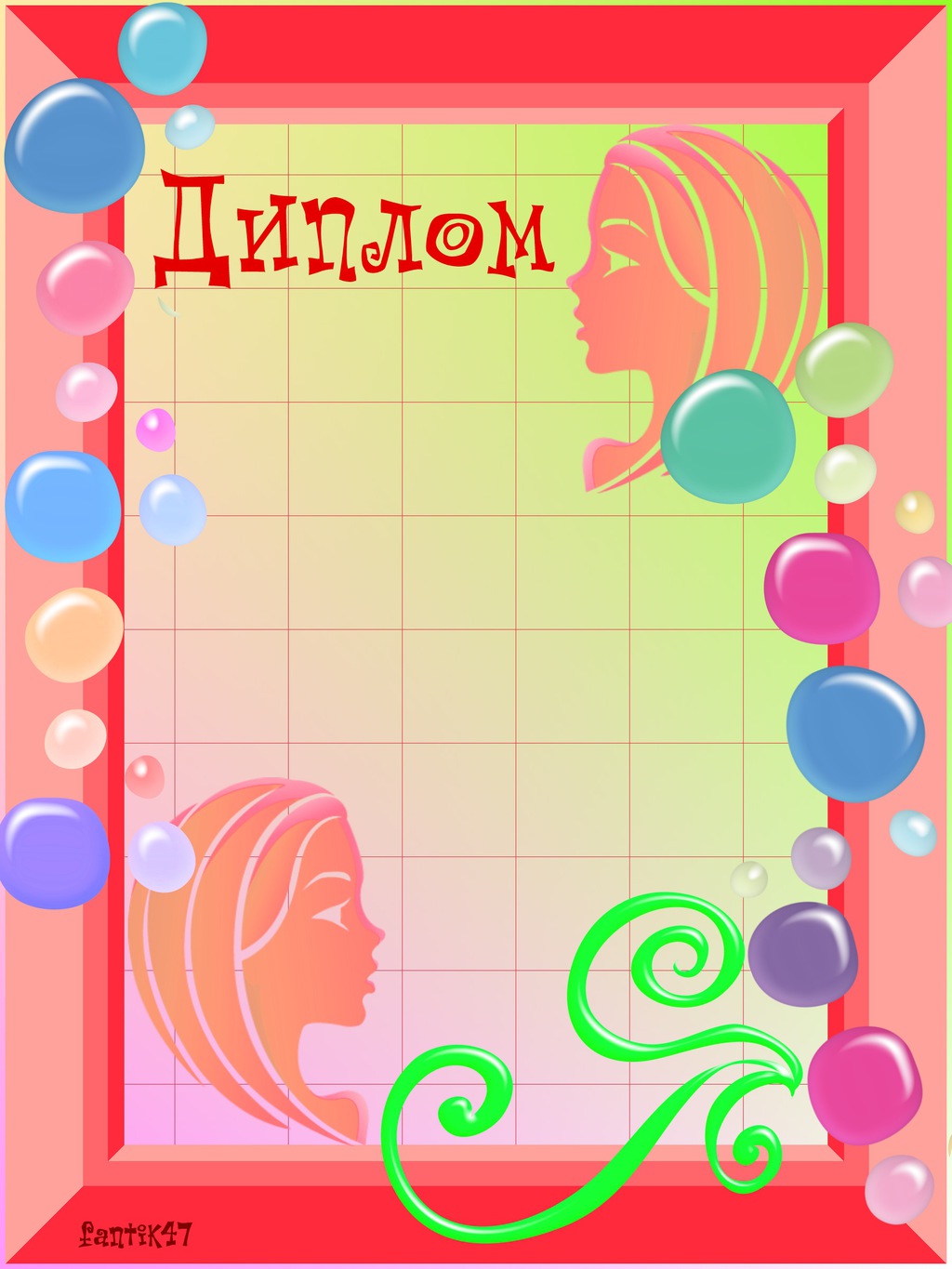 Муниципальное автономное общеобразовательное учреждение
«Коточиговская средняя общеобразовательная школа»
Награждает
МАХАНОВУ ЯНУ
ученицу 2 класса,
занявшую III место
на общешкольном конкурсе 
художественного чтения
 «Мама, милая мама моя», 
посвящённом Дню Матери,
среди учащихся 1-4 классов
Директор школы:   
                           /В.А. Мещеряков/
27 ноября 2015 год
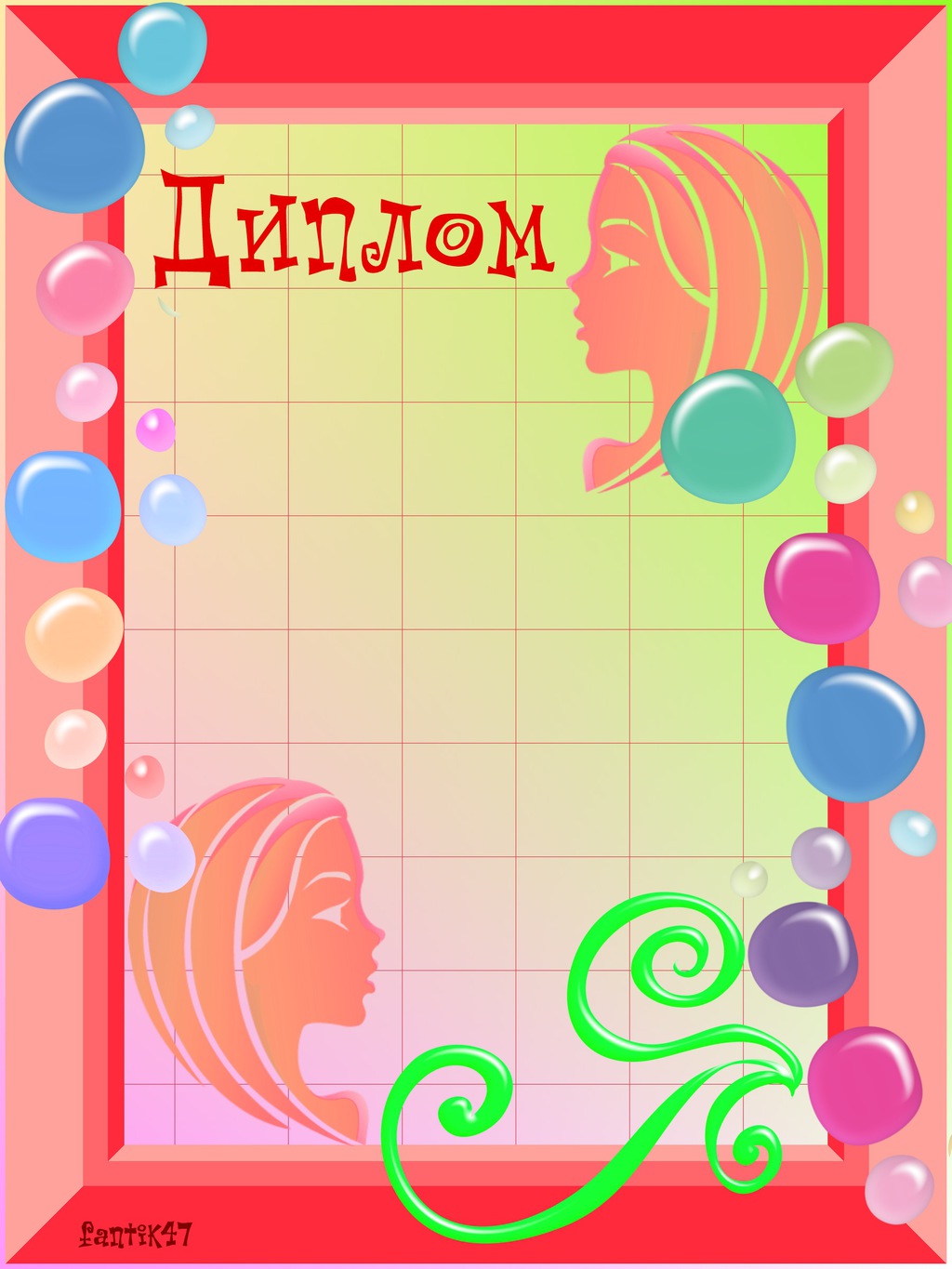 Муниципальное автономное общеобразовательное учреждение
«Коточиговская средняя общеобразовательная школа»
Награждает
КВАШНИНУ ДАШУ
ученицу 3 класса,
занявшую III место
на общешкольном конкурсе 
художественного чтения
 «Мама, милая мама моя», 
посвящённом Дню Матери,
среди учащихся 1-4 классов
Директор школы:   
                           /В.А. Мещеряков/
27 ноября 2015 год
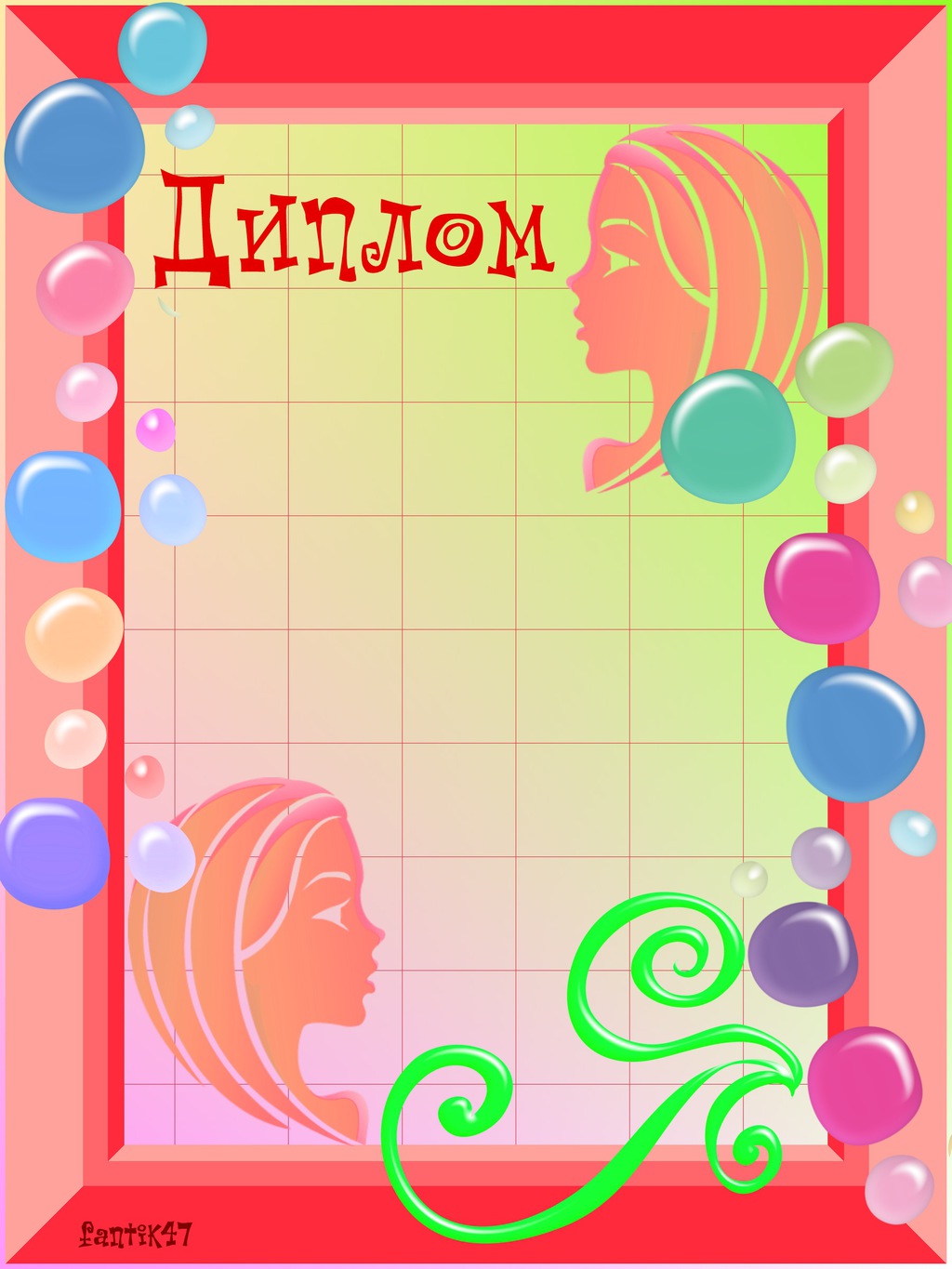 Муниципальное автономное общеобразовательное учреждение
«Коточиговская средняя общеобразовательная школа»
Награждает
МАШЕНКОВУ ДАШУ
ученицу 4 класса,
занявшую III место
на общешкольном конкурсе 
художественного чтения
 «Мама, милая мама моя», 
посвящённом Дню Матери,
среди учащихся 1-4 классов
Директор школы:   
                           /В.А. Мещеряков/
27 ноября 2015 год
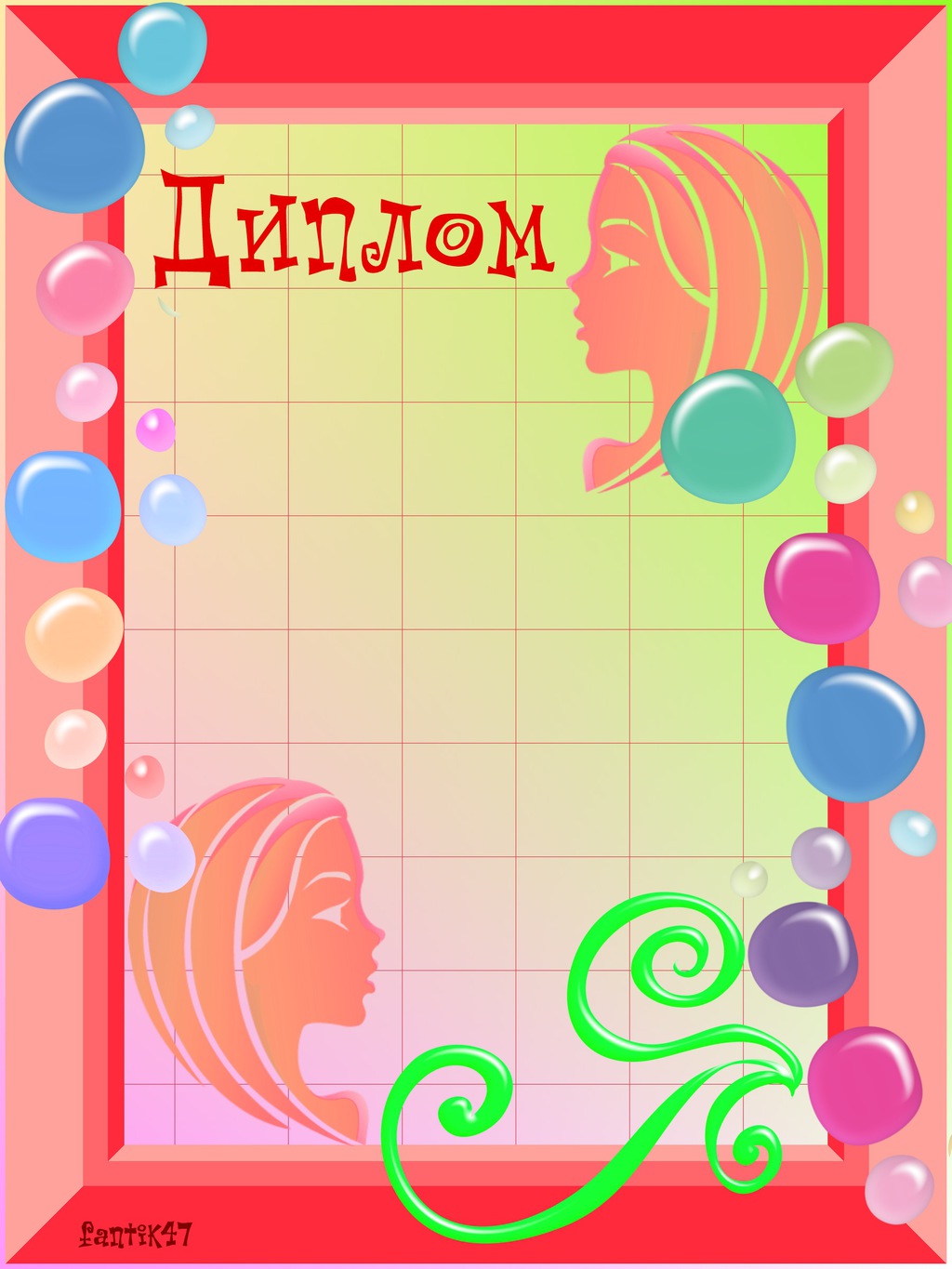 Муниципальное автономное общеобразовательное учреждение
«Коточиговская средняя общеобразовательная школа»
Награждает
Калинина Илью
ученика 3 класса,
занявшего I место
на общешкольном конкурсе 
художественного чтения
 «Мама, милая мама моя», 
посвящённом Дню Матери,
среди учащихся 1-4 классов
Директор школы:   
                           /В.А. Мещеряков/
27 ноября 2015 год
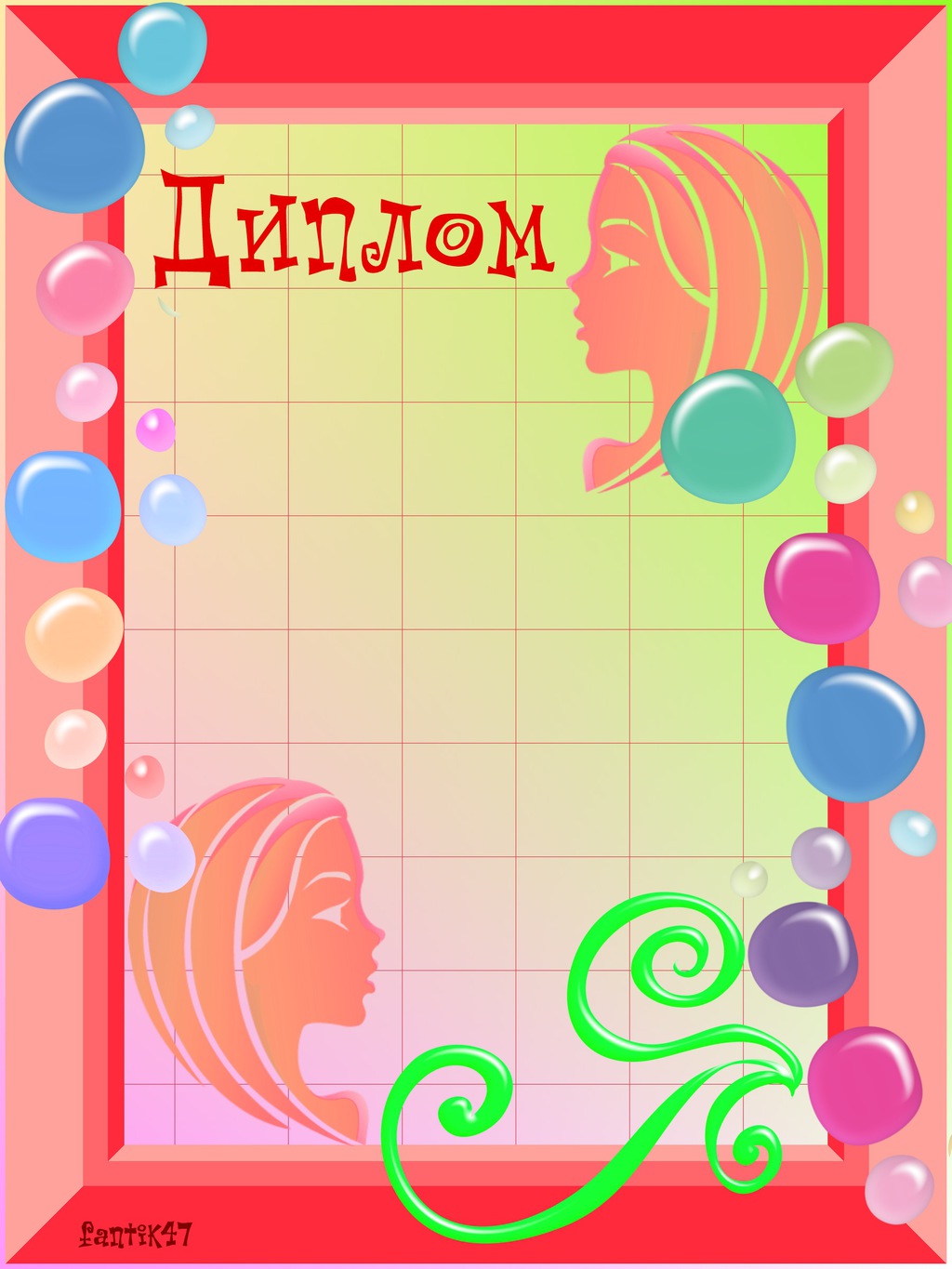 Муниципальное автономное общеобразовательное учреждение
«Коточиговская средняя общеобразовательная школа»
Награждает
Мясникова Илью
ученика 1 класса,
занявшего II место
на общешкольном конкурсе 
художественного чтения
 «Мама, милая мама моя», 
посвящённом Дню Матери,
среди учащихся 1-4 классов
Директор школы:   
                           /В.А. Мещеряков/
27 ноября 2015 год
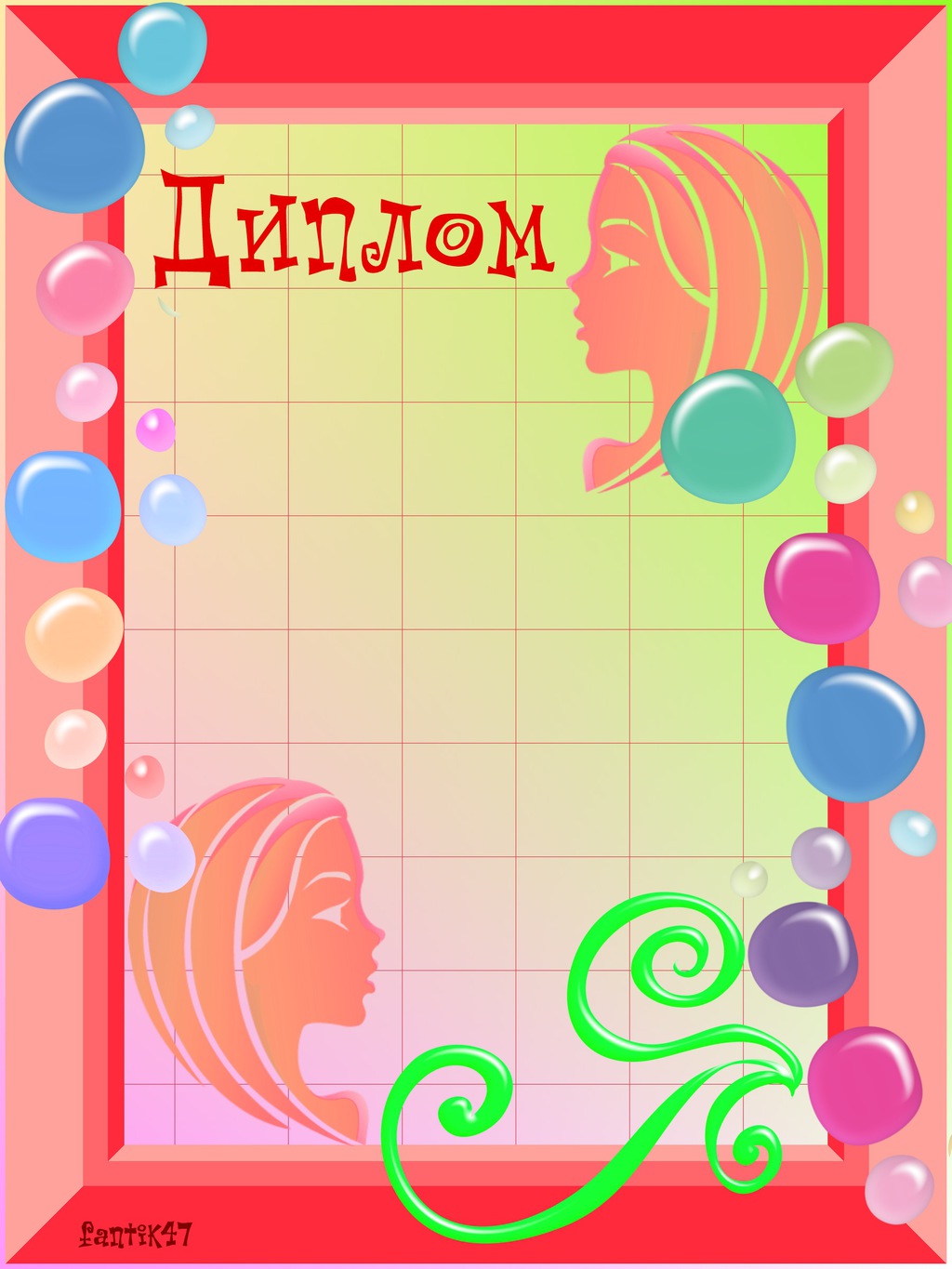 Муниципальное автономное общеобразовательное учреждение
«Коточиговская средняя общеобразовательная школа»
Награждает
Мещерякова Артёма
ученика 1 класса,
занявшего II место
на общешкольном конкурсе 
художественного чтения
 «Мама, милая мама моя», 
посвящённом Дню Матери,
среди учащихся 1-4 классов
Директор школы:   
                           /В.А. Мещеряков/
27 ноября 2015 год
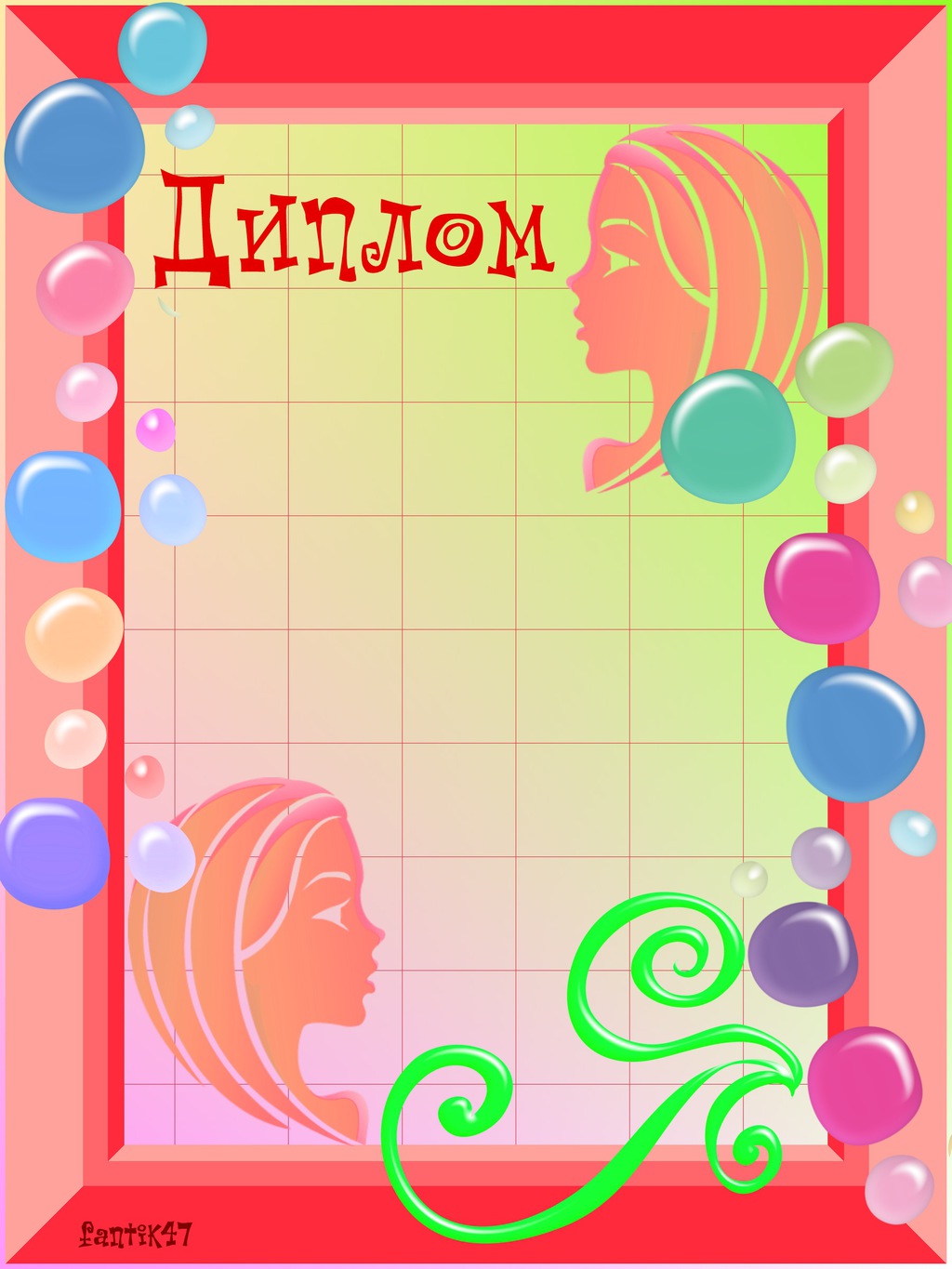 Муниципальное автономное общеобразовательное учреждение
«Коточиговская средняя общеобразовательная школа»
Награждает
Кириллова Кирилла
ученика 4 класса,
занявшего II место
на общешкольном конкурсе 
художественного чтения
 «Мама, милая мама моя», 
посвящённом Дню Матери,
среди учащихся 1-4 классов
Директор школы:   
                           /В.А. Мещеряков/
27 ноября 2015 год
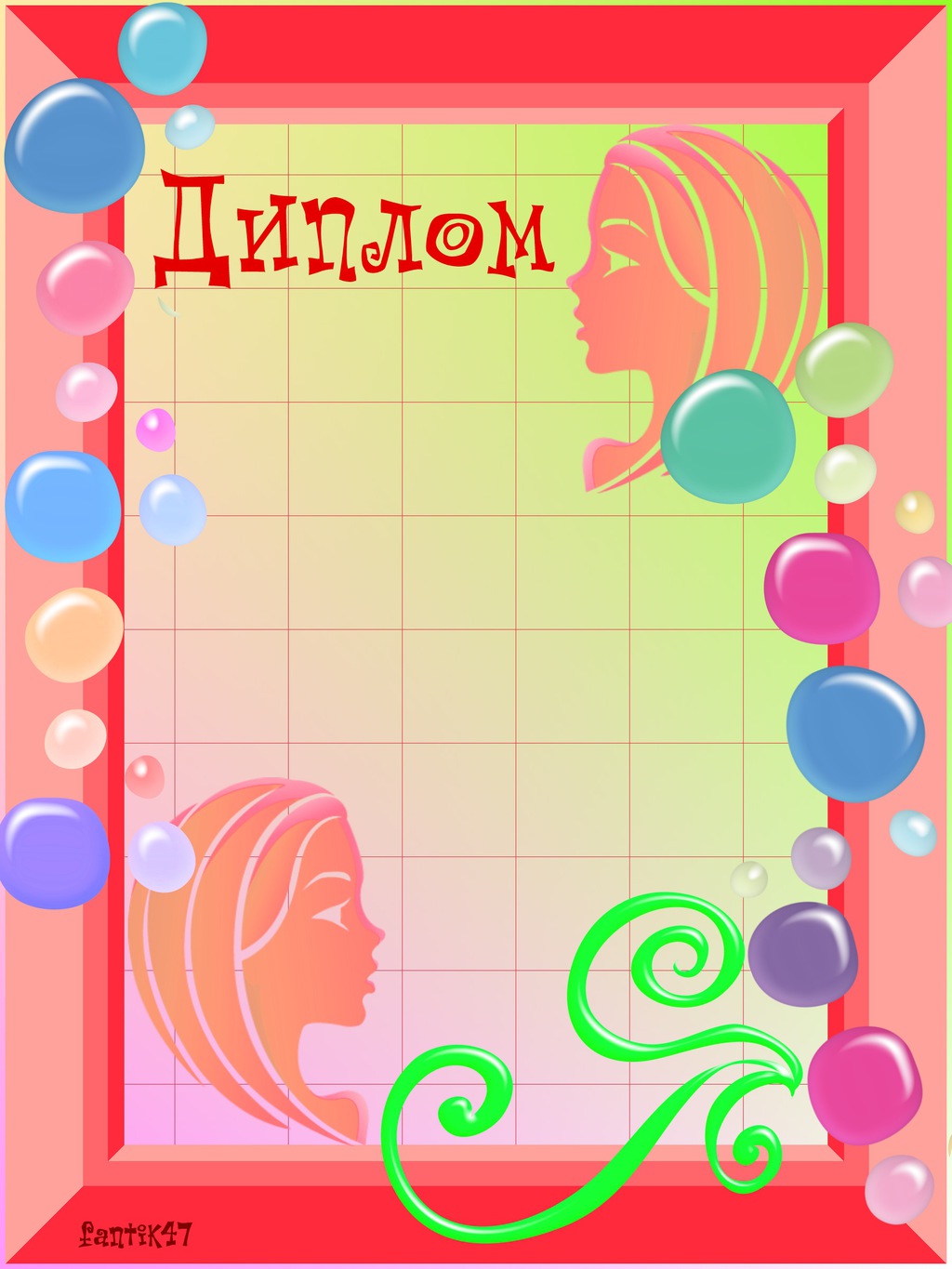 Муниципальное автономное общеобразовательное учреждение
«Коточиговская средняя общеобразовательная школа»
Награждает
Ларина Витю
ученика 2 класса,
занявшего III место
на общешкольном конкурсе 
художественного чтения
 «Мама, милая мама моя», 
посвящённом Дню Матери,
среди учащихся 1-4 классов
Директор школы:   
                           /В.А. Мещеряков/
27 ноября 2015 год
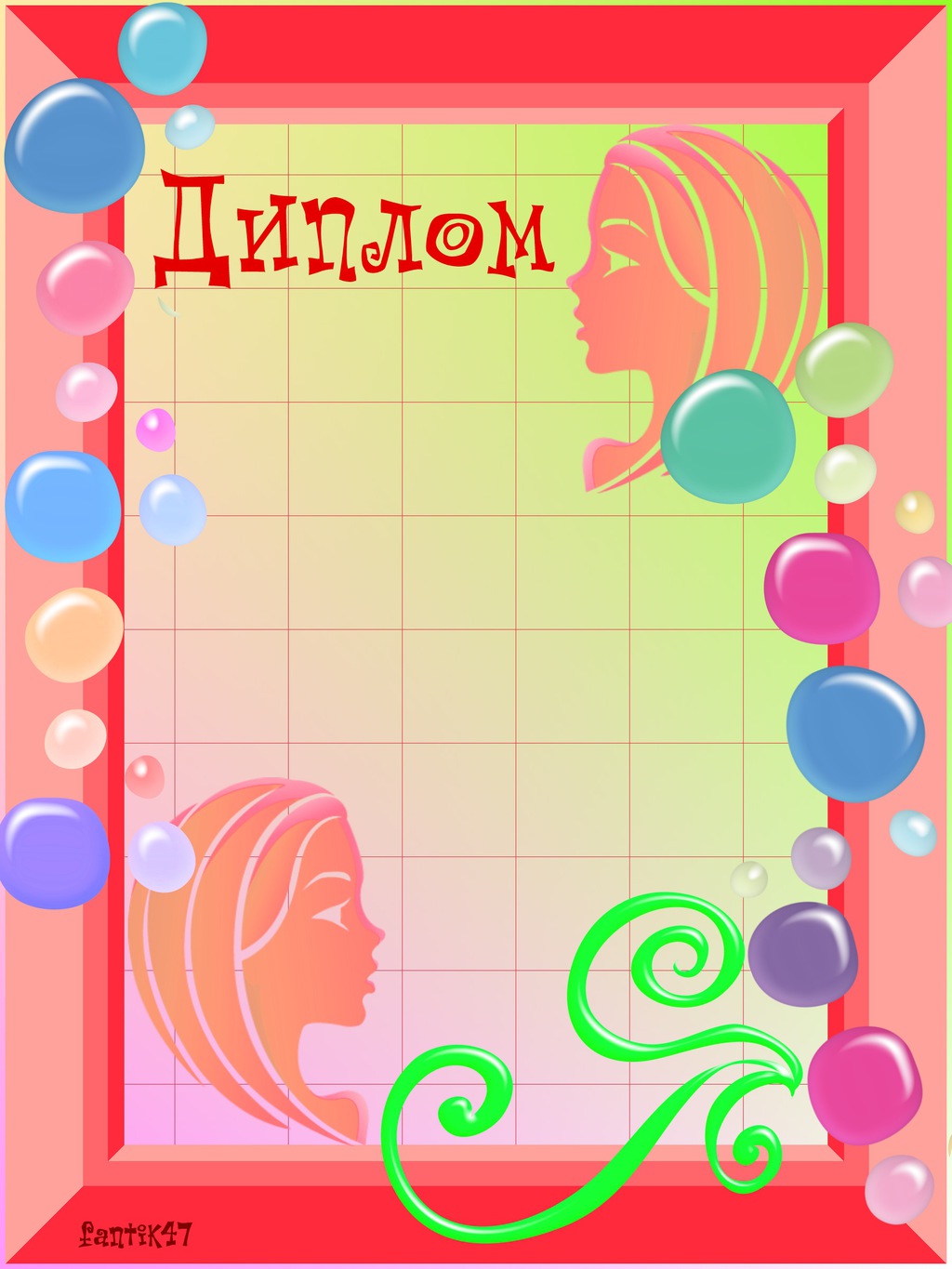 Муниципальное автономное общеобразовательное учреждение
«Коточиговская средняя общеобразовательная школа»
Награждает
Лотова Митю
ученика 2 класса,
занявшего III место
на общешкольном конкурсе 
художественного чтения
 «Мама, милая мама моя», 
посвящённом Дню Матери,
среди учащихся 1-4 классов
Директор школы:   
                           /В.А. Мещеряков/
27 ноября 2015 год
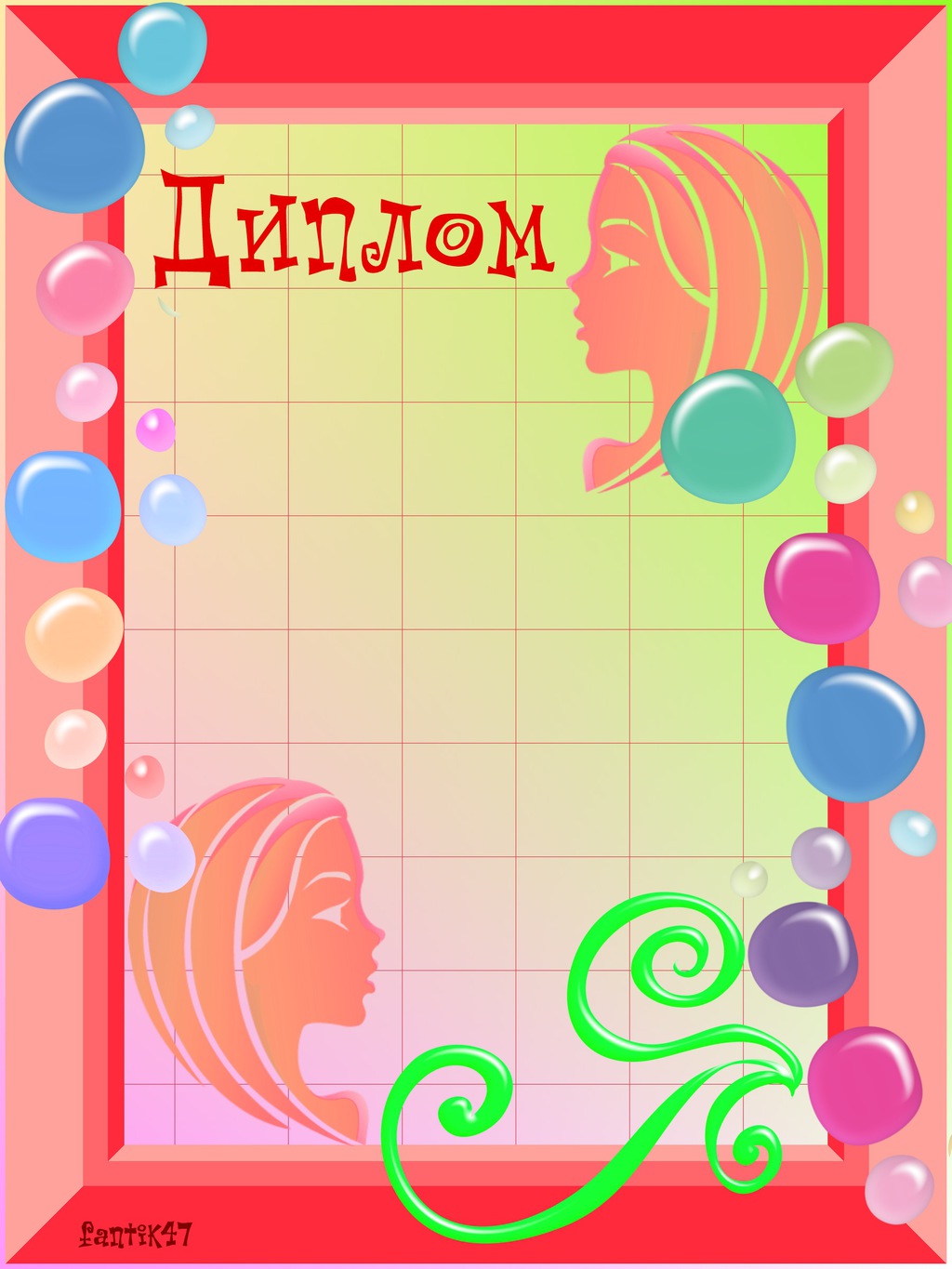 Муниципальное автономное общеобразовательное учреждение
«Коточиговская средняя общеобразовательная школа»
Награждает
Пузырёва Иллариона
ученика 4 класса,
занявшего III место
на общешкольном конкурсе 
художественного чтения
 «Мама, милая мама моя», 
посвящённом Дню Матери,
среди учащихся 1-4 классов
Директор школы:   
                           /В.А. Мещеряков/
27 ноября 2015 год
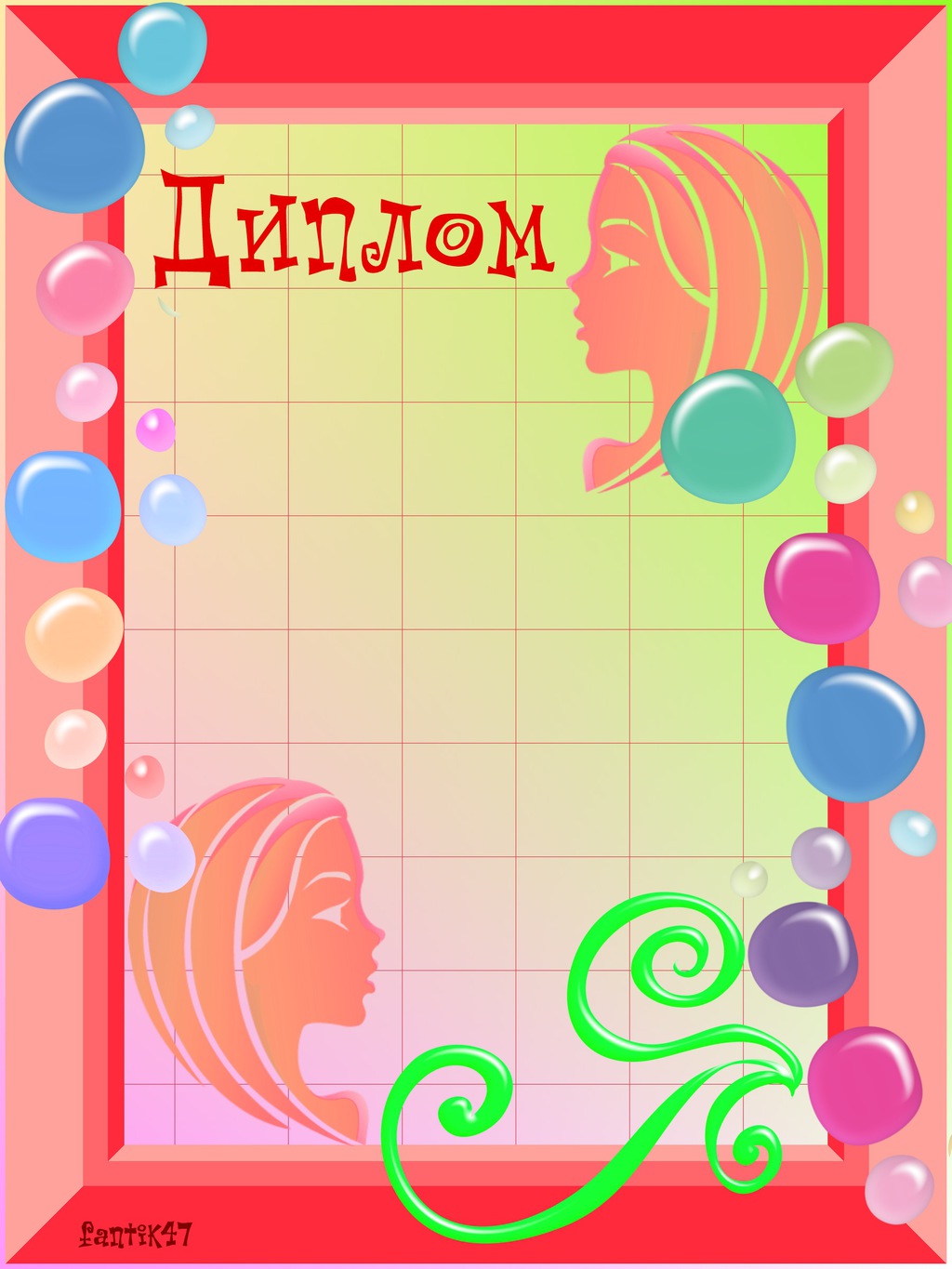 Муниципальное автономное общеобразовательное учреждение
«Коточиговская средняя общеобразовательная школа»
Награждает
ВДОВИНА ЗАХАРА
ученика 2 класса,
за участие 
в общешкольном конкурсе 
художественного чтения
 «Мама, милая мама моя», 
посвящённом Дню Матери,
среди учащихся 1-4 классов
Директор школы:   
                           /В.А. Мещеряков/
27 ноября 2015 год
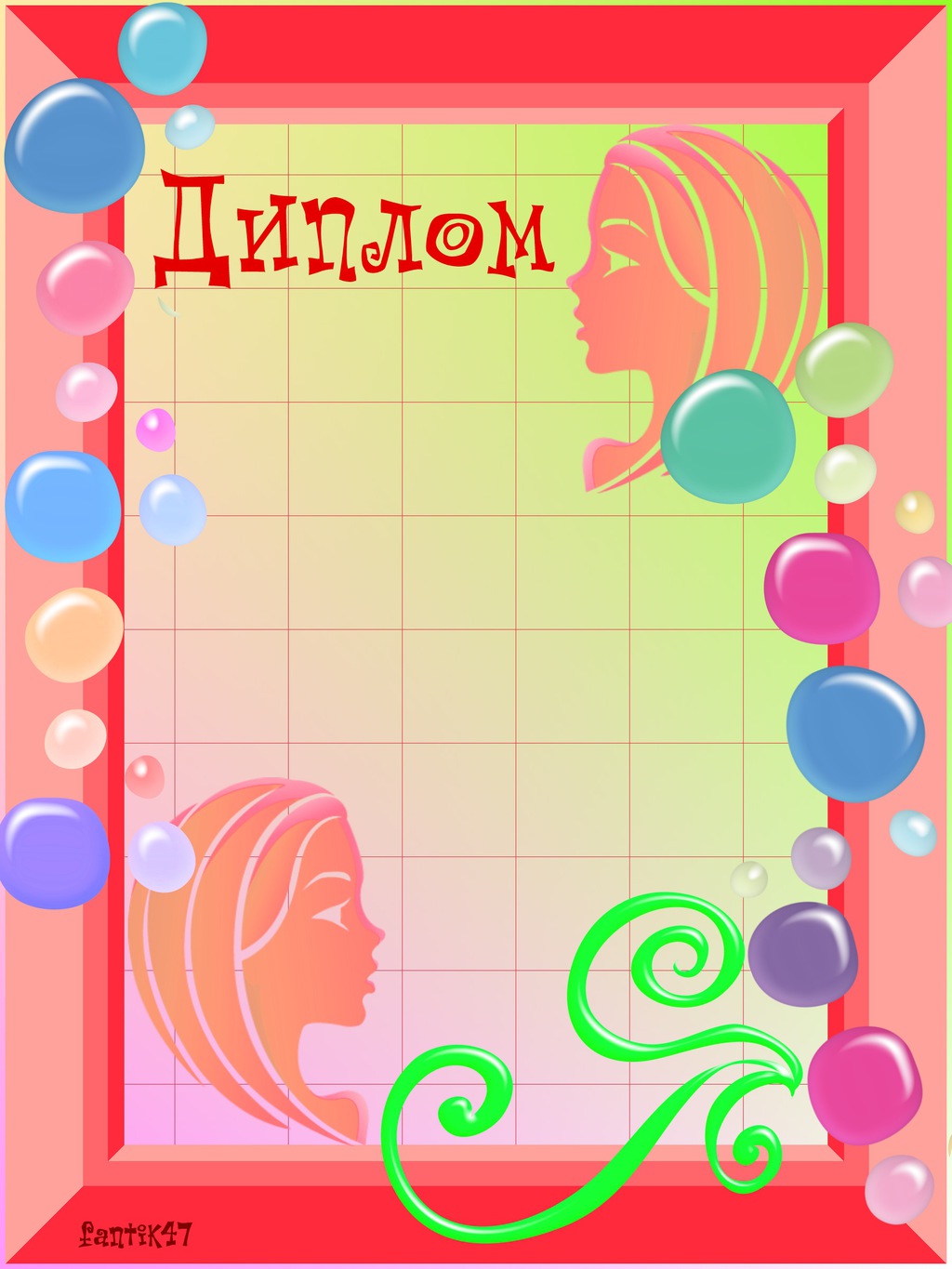 Муниципальное автономное общеобразовательное учреждение
«Коточиговская средняя общеобразовательная школа»
Награждает
Шкиленко Сашу
ученика 3 класса,
за участие 
в общешкольном конкурсе 
художественного чтения
 «Мама, милая мама моя», 
посвящённом Дню Матери,
среди учащихся 1-4 классов
Директор школы:   
                           /В.А. Мещеряков/
27 ноября 2015 год
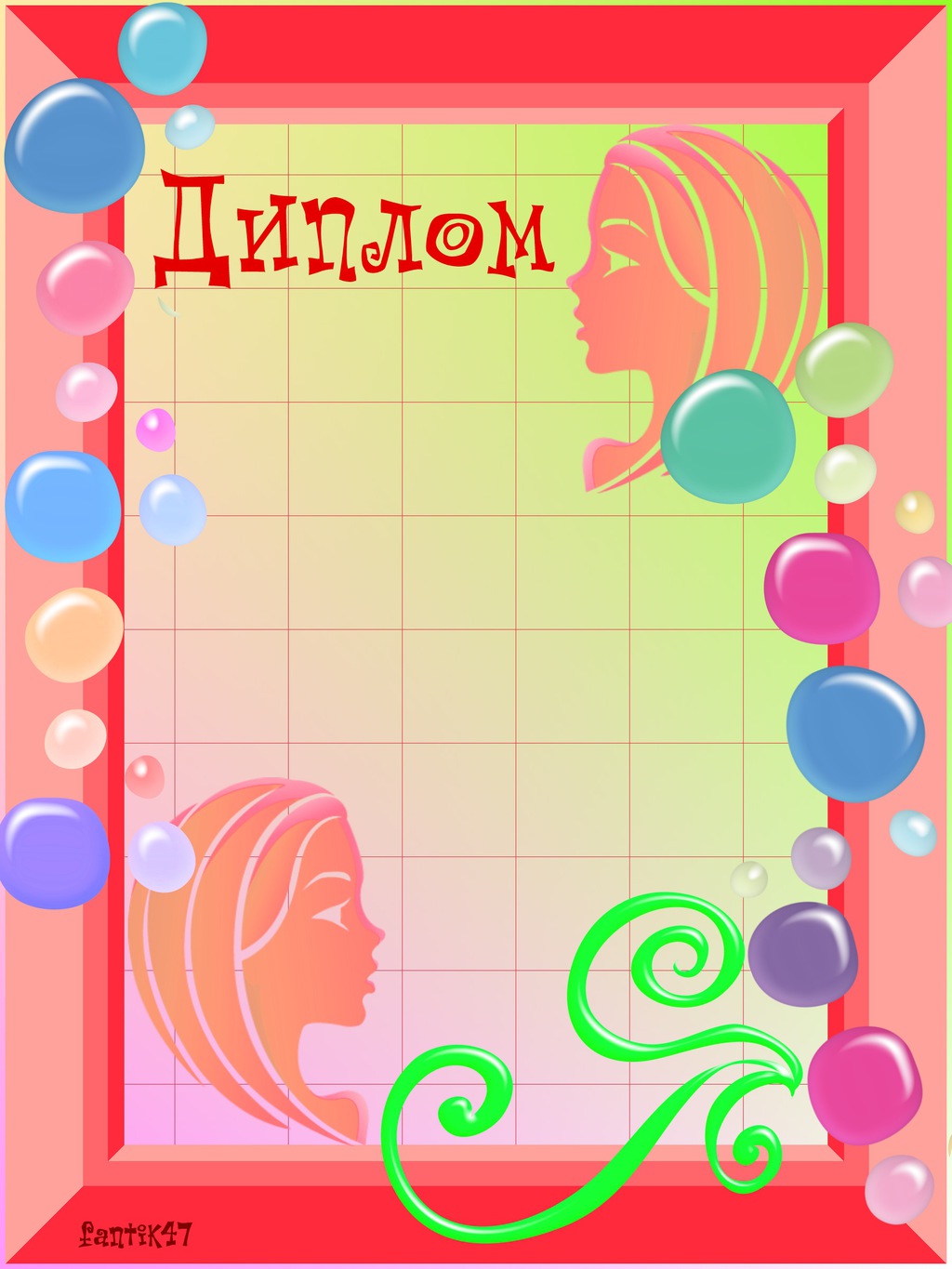 Муниципальное автономное общеобразовательное учреждение
«Коточиговская средняя общеобразовательная школа»
Награждает
Романова Сашу
ученика 2 класса,
за участие 
в общешкольном конкурсе 
художественного чтения
 «Мама, милая мама моя», 
посвящённом Дню Матери,
среди учащихся 1-4 классов
Директор школы:   
                           /В.А. Мещеряков/
27 ноября 2015 год
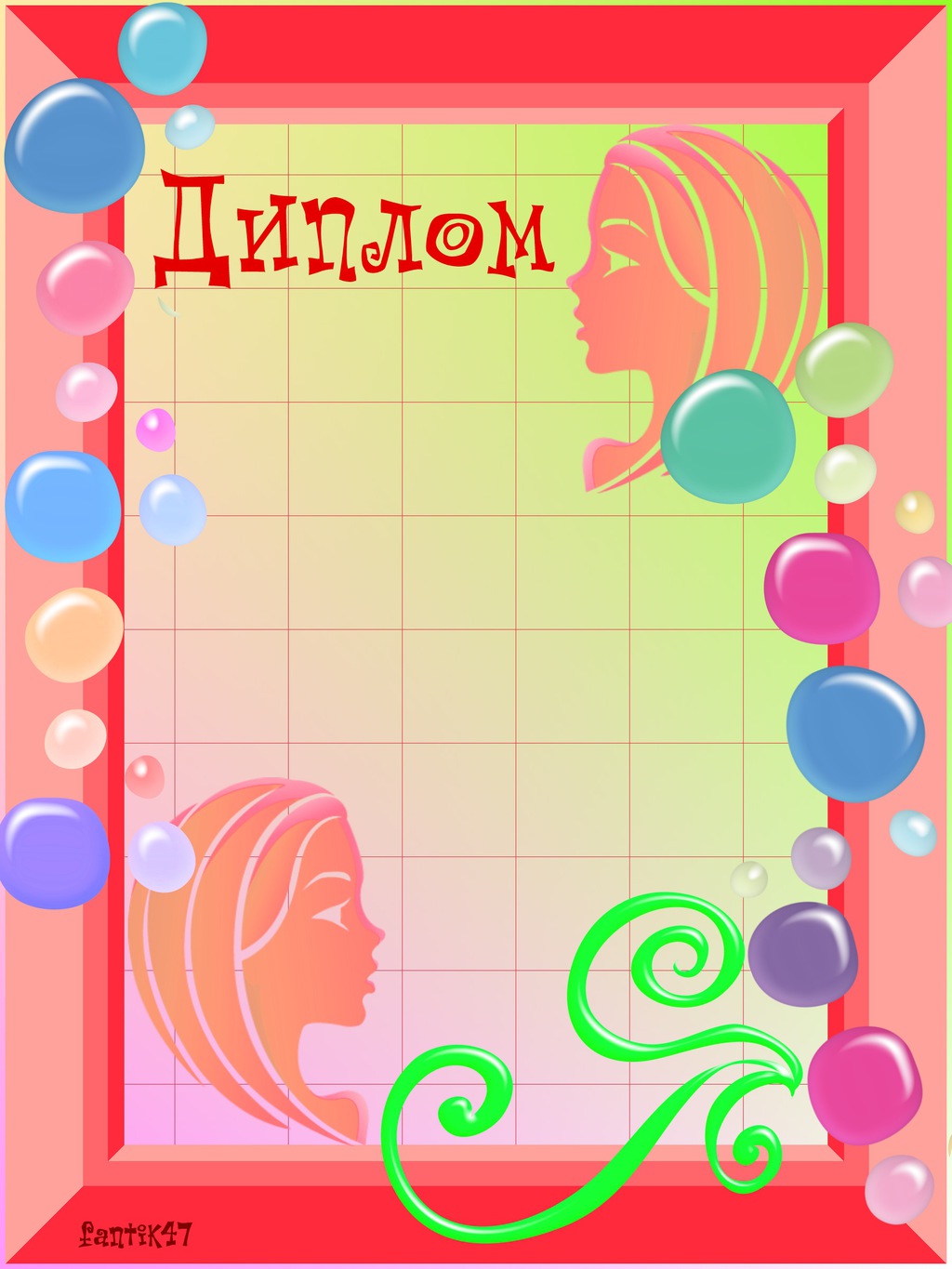 Муниципальное автономное общеобразовательное учреждение
«Коточиговская средняя общеобразовательная школа»
Награждает
Федотову Аню
ученицу 3 класса,
за участие 
в общешкольном конкурсе 
художественного чтения
 «Мама, милая мама моя», 
посвящённом Дню Матери,
среди учащихся 1-4 классов
Директор школы:   
                           /В.А. Мещеряков/
27 ноября 2015 год
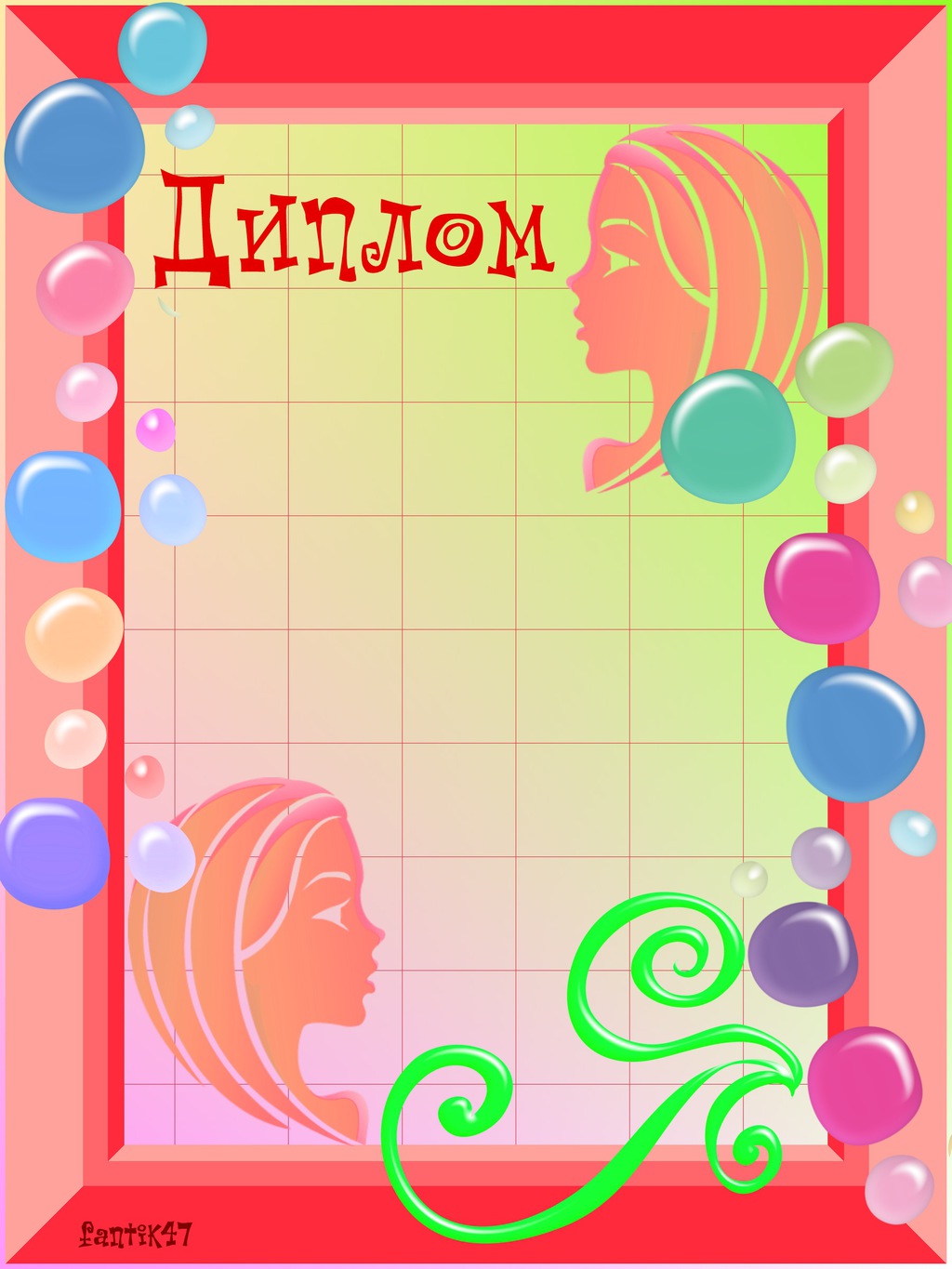 Муниципальное автономное общеобразовательное учреждение
«Коточиговская средняя общеобразовательная школа»
Награждает
Ковалькову Иру
ученицу 2 класса,
за участие 
в общешкольном конкурсе 
художественного чтения
 «Мама, милая мама моя», 
посвящённом Дню Матери,
среди учащихся 1-4 классов
Директор школы:   
                           /В.А. Мещеряков/
27 ноября 2015 год
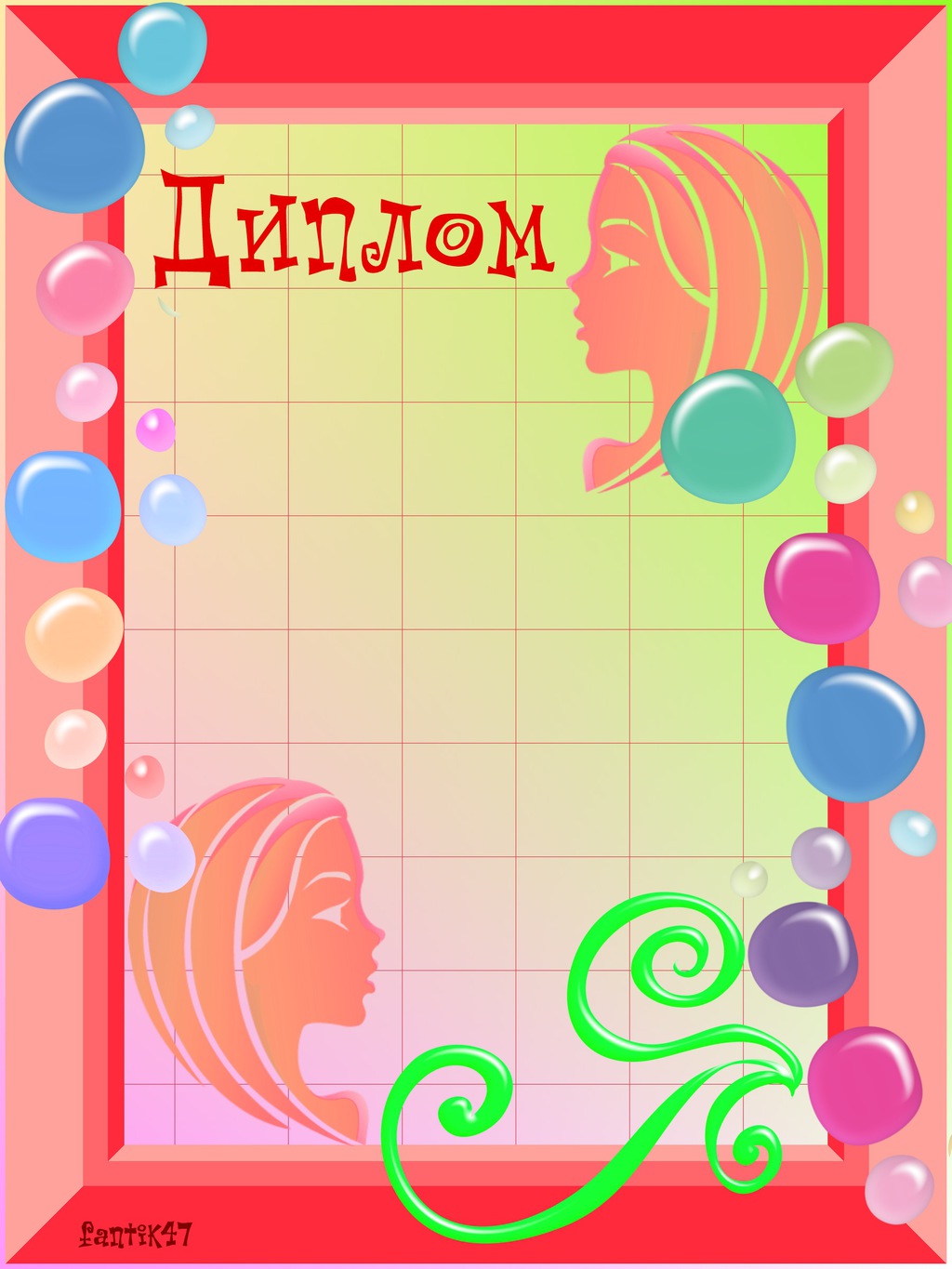 Муниципальное автономное общеобразовательное учреждение
«Коточиговская средняя общеобразовательная школа»
Награждает
Плешкову Юлю
ученицу 6 класса,
за участие 
в общешкольном конкурсе 
художественного чтения
 «Мама, милая мама моя», 
посвящённом Дню Матери,
среди учащихся 5-8 классов
Директор школы:   
                           /В.А. Мещеряков/
27 ноября 2015 год
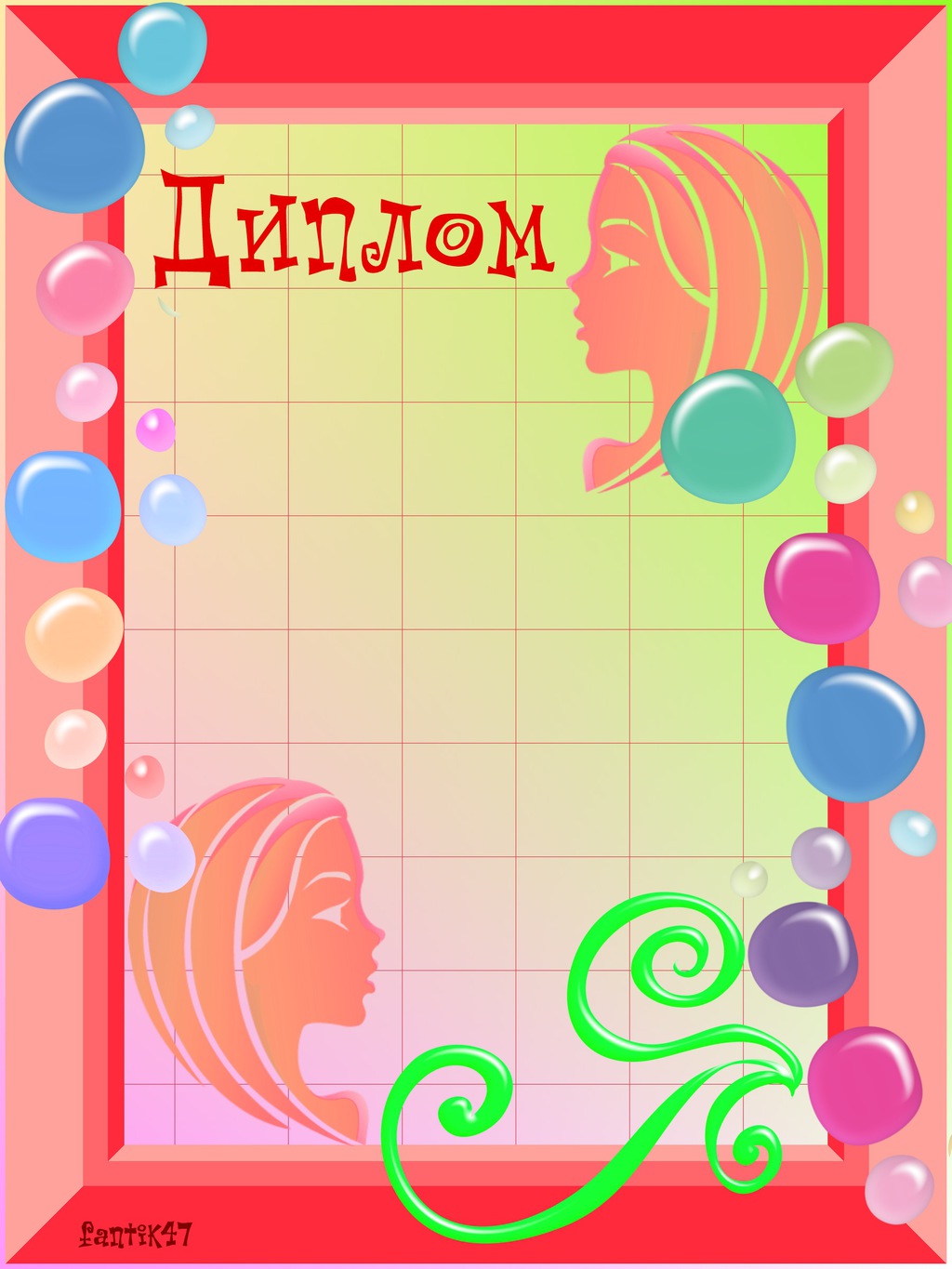 Муниципальное автономное общеобразовательное учреждение
«Коточиговская средняя общеобразовательная школа»
Награждает
Усачёву Кристину 
ученицу 6 класса,
за участие 
в общешкольном конкурсе 
художественного чтения
 «Мама, милая мама моя», 
посвящённом Дню Матери,
среди учащихся 5-8 классов
Директор школы:   
                           /В.А. Мещеряков/
27 ноября 2015 год
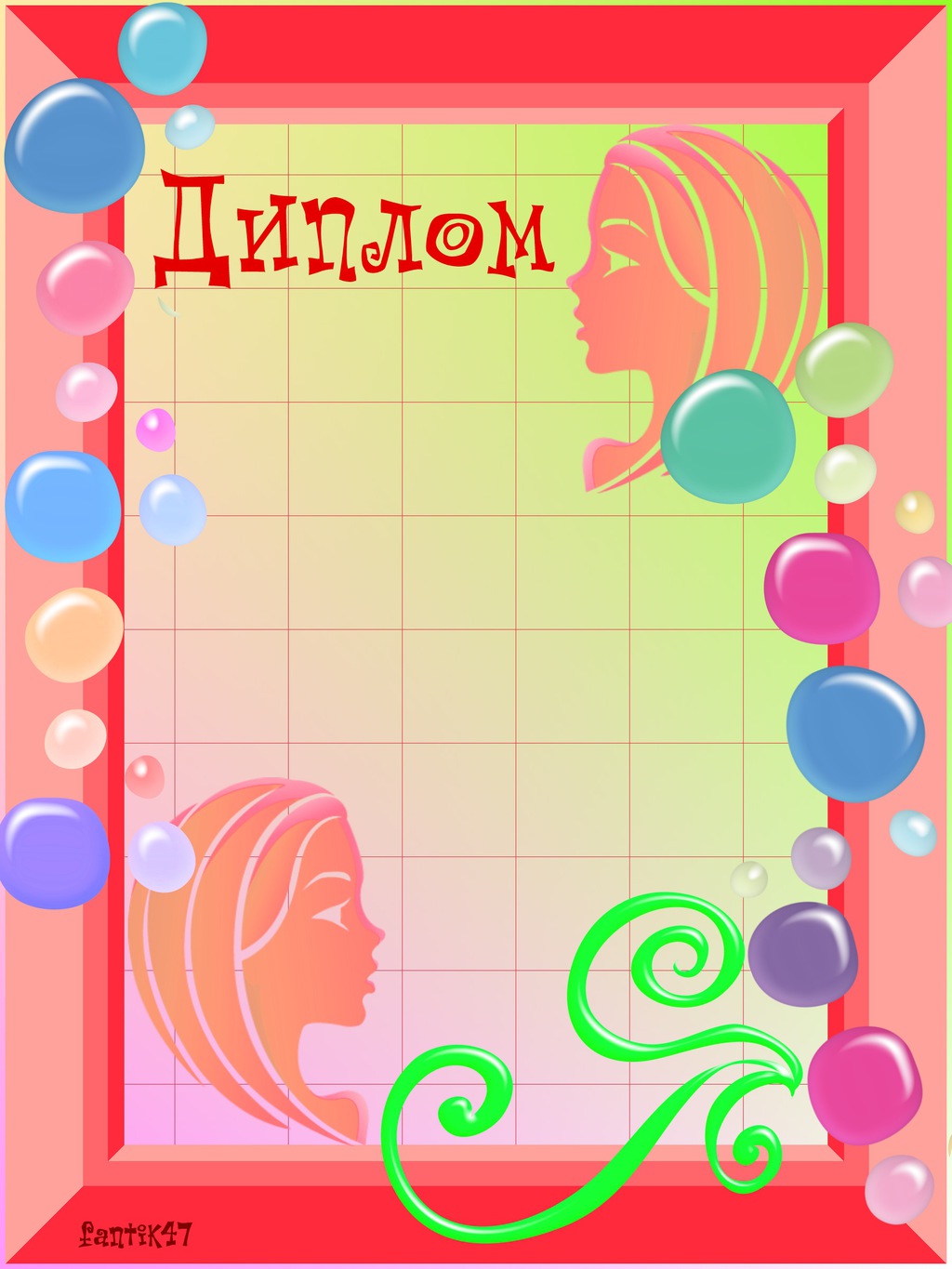 Муниципальное автономное общеобразовательное учреждение
«Коточиговская средняя общеобразовательная школа»
Награждает
Квашнина Женю
ученика 7 класса,
за участие 
в общешкольном конкурсе 
художественного чтения
 «Мама, милая мама моя», 
посвящённом Дню Матери,
среди учащихся 5-8 классов
Директор школы:   
                           /В.А. Мещеряков/
27 ноября 2015 год
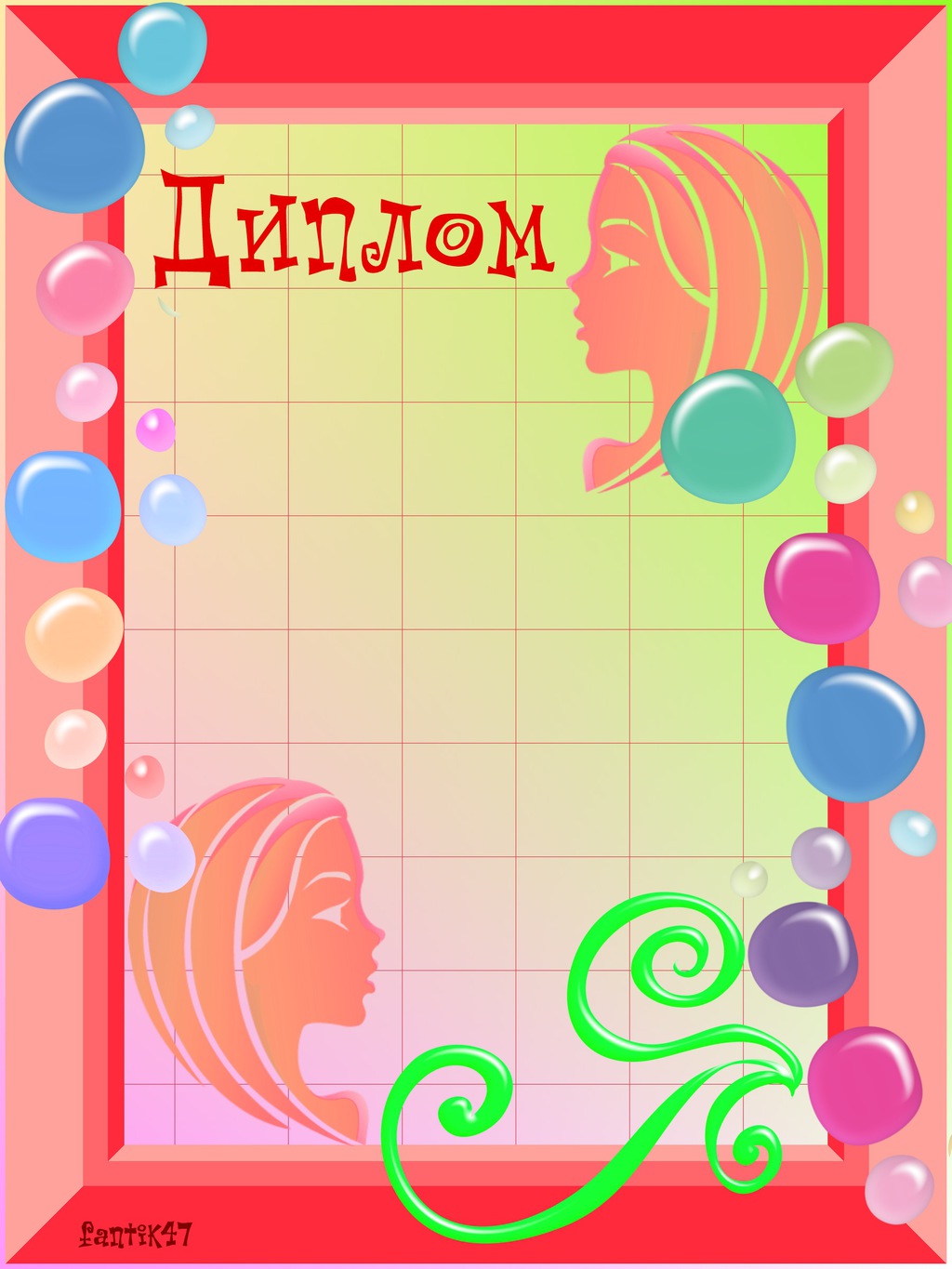 Муниципальное автономное общеобразовательное учреждение
«Коточиговская средняя общеобразовательная школа»
Награждает
Кислякова Рустама
ученика 6 класса,
за участие 
в общешкольном конкурсе 
художественного чтения
 «Мама, милая мама моя», 
посвящённом Дню Матери,
среди учащихся 5-8 классов
Директор школы:   
                           /В.А. Мещеряков/
27 ноября 2015 год
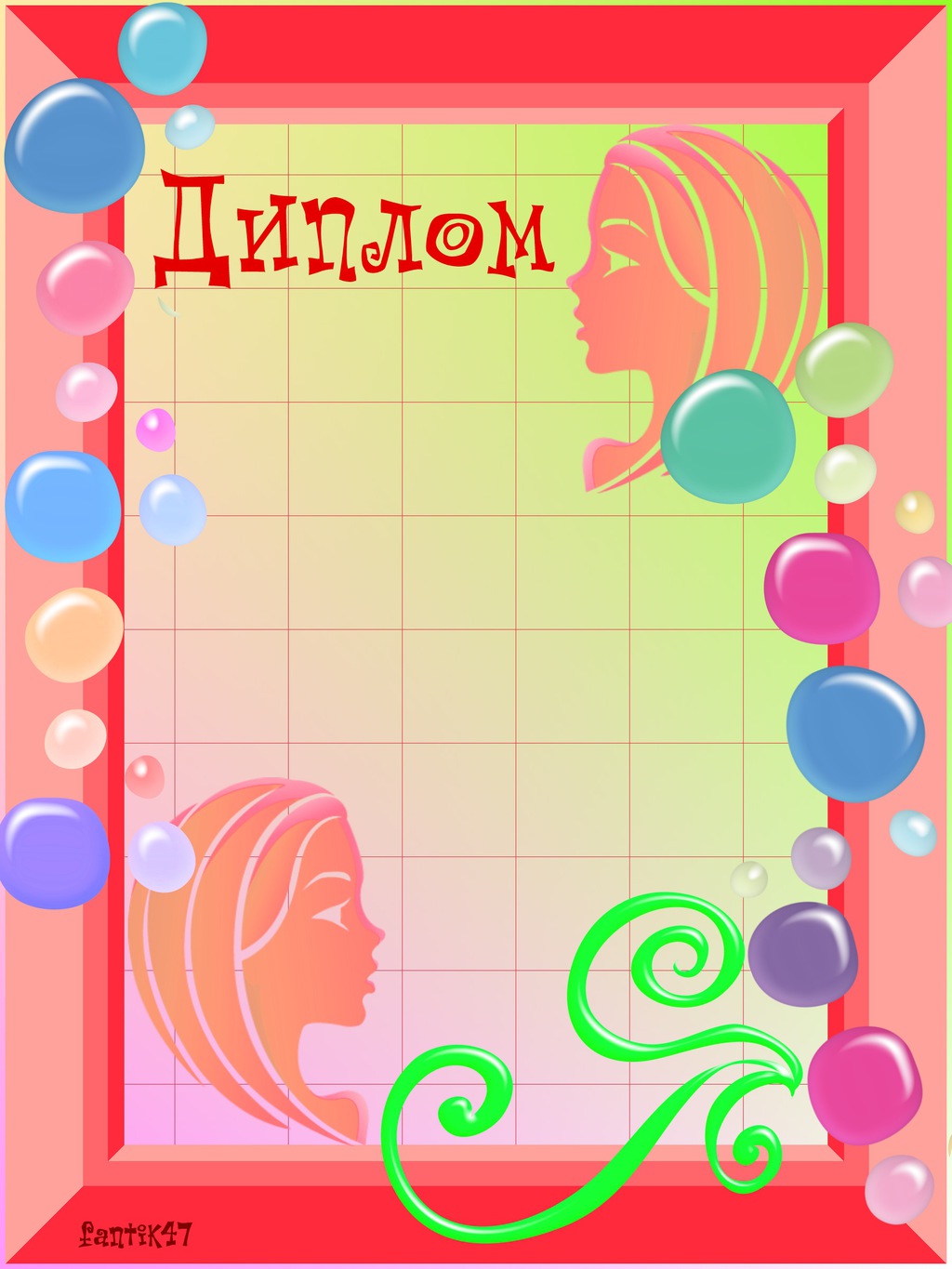 Муниципальное автономное общеобразовательное учреждение
«Коточиговская средняя общеобразовательная школа»
Награждает
Белькова Сашу
ученика 6 класса,
за участие 
в общешкольном конкурсе 
художественного чтения
 «Мама, милая мама моя», 
посвящённом Дню Матери,
среди учащихся 5-8 классов
Директор школы:   
                           /В.А. Мещеряков/
27 ноября 2015 год
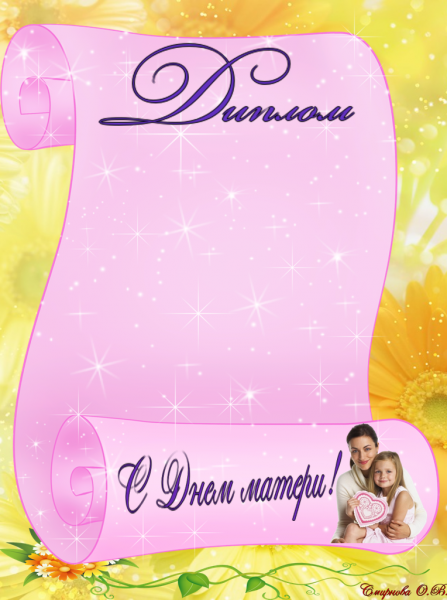 Муниципальное автономное общеобразовательное учреждение
«Коточиговская средняя общеобразовательная школа»
Награждается
Потапкина 
Надежда  Вениаминовна 
за участие 
в общешкольной выставке
 «Моя мама - рукодельница», 
посвящённой Дню Матери.
Директор школы:   
                                        /В.А. Мещеряков/
27 ноября 2015 год
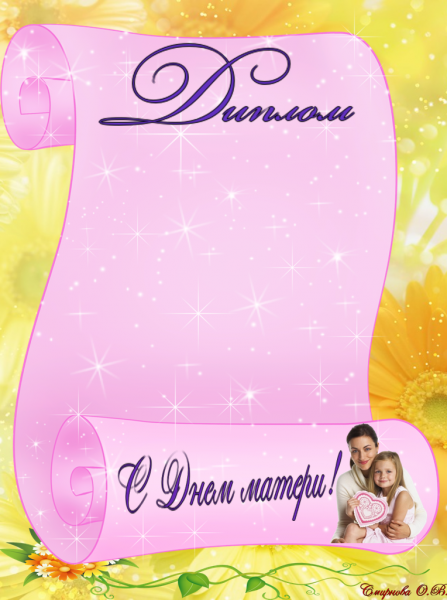 Муниципальное автономное общеобразовательное учреждение
«Коточиговская средняя общеобразовательная школа»
Награждается
Кузина 
Татьяна  Юрьевна 
за участие 
в общешкольной выставке
 «Моя мама - рукодельница», 
посвящённой Дню Матери.
Директор школы:   
                                        /В.А. Мещеряков/
27 ноября 2015 год
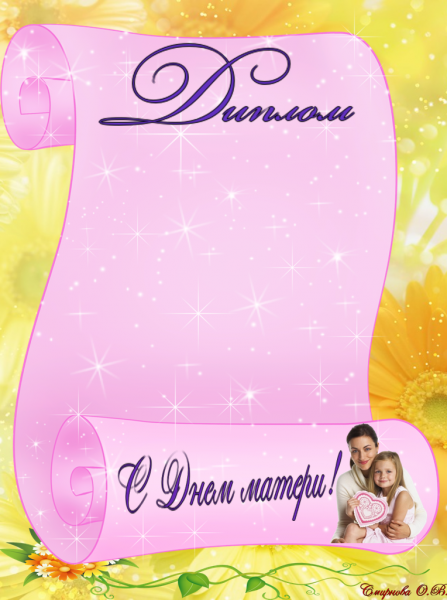 Муниципальное автономное общеобразовательное учреждение
«Коточиговская средняя общеобразовательная школа»
Награждается
Лапшинова
Татьяна  Петровна
за участие 
в общешкольной выставке
 «Моя мама - рукодельница», 
посвящённой Дню Матери.
Директор школы:   
                                        /В.А. Мещеряков/
27 ноября 2015 год
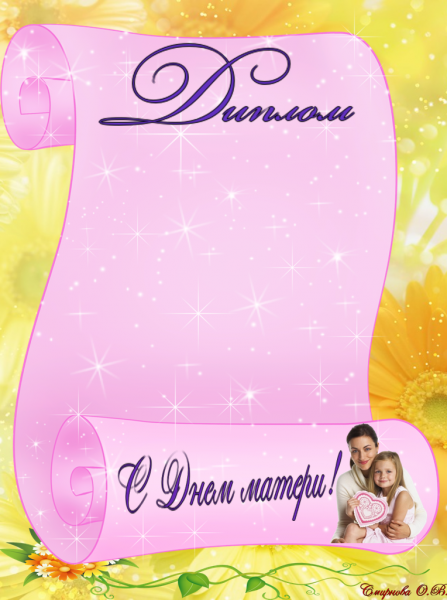 Муниципальное автономное общеобразовательное учреждение
«Коточиговская средняя общеобразовательная школа»
Награждается
Кислякова 
Ольга  Юрьевна 
за участие 
в общешкольной выставке
 «Моя мама - рукодельница», 
посвящённой Дню Матери.
Директор школы:   
                                        /В.А. Мещеряков/
27 ноября 2015 год
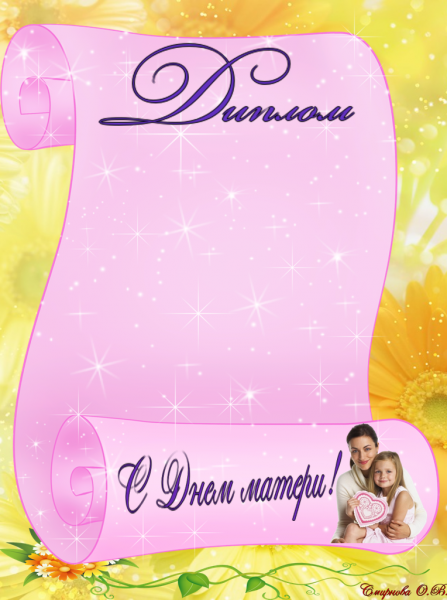 Муниципальное автономное общеобразовательное учреждение
«Коточиговская средняя общеобразовательная школа»
Награждается
Кузьмина 
Елена Владимировна 
за участие 
в общешкольной выставке
 «Моя мама - рукодельница», 
посвящённой Дню Матери.
Директор школы:   
                                        /В.А. Мещеряков/
27 ноября 2015 год
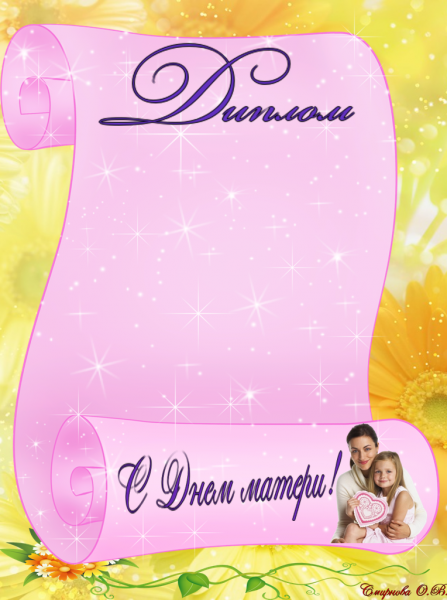 Муниципальное автономное общеобразовательное учреждение
«Коточиговская средняя общеобразовательная школа»
Награждается
Измайлова 
Олеся  Аркадьевна 
за участие 
в общешкольной выставке
 «Моя мама - рукодельница», 
посвящённой Дню Матери.
Директор школы:   
                                        /В.А. Мещеряков/
27 ноября 2015 год
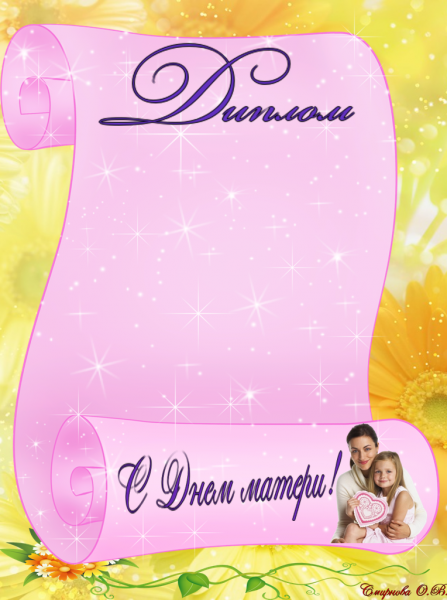 Муниципальное автономное общеобразовательное учреждение
«Коточиговская средняя общеобразовательная школа»
Награждается
Григорьева 
Юлия  Вячеславовна
за участие 
в общешкольной выставке
 «Моя мама - рукодельница», 
посвящённой Дню Матери.
Директор школы:   
                                        /В.А. Мещеряков/
27 ноября 2015 год
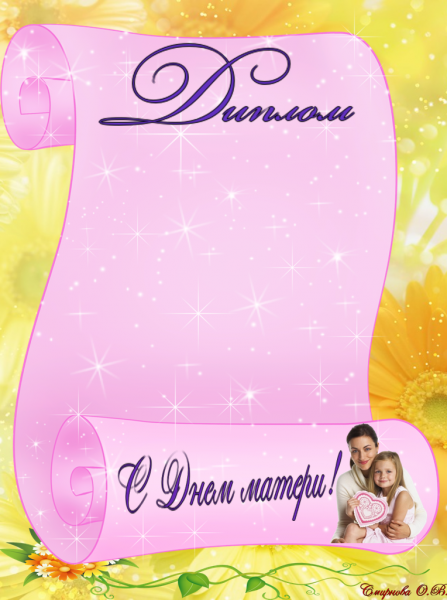 Муниципальное автономное общеобразовательное учреждение
«Коточиговская средняя общеобразовательная школа»
Награждается
Енина 
Елена Юрьевна
за участие 
в общешкольной выставке
 «Моя мама - рукодельница», 
посвящённой Дню Матери.
Директор школы:   
                                        /В.А. Мещеряков/
27 ноября 2015 год
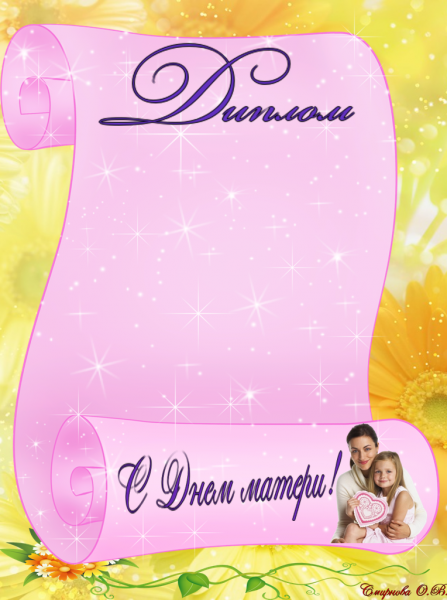 Муниципальное автономное общеобразовательное учреждение
«Коточиговская средняя общеобразовательная школа»
Награждается
Абдуросулова 
Наталья   Николаевна 
за участие 
в общешкольной выставке
 «Моя мама - рукодельница», 
посвящённой Дню Матери.
Директор школы:   
                                        /В.А. Мещеряков/
27 ноября 2015 год
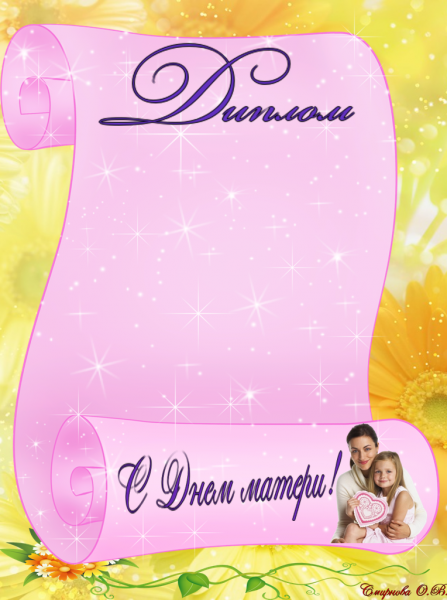 Муниципальное автономное общеобразовательное учреждение
«Коточиговская средняя общеобразовательная школа»
Награждается
Кулагина
Татьяна Геннадьевна
за участие 
в общешкольной выставке
 «Моя мама - рукодельница», 
посвящённой Дню Матери.
Директор школы:   
                                        /В.А. Мещеряков/
27 ноября 2015 год
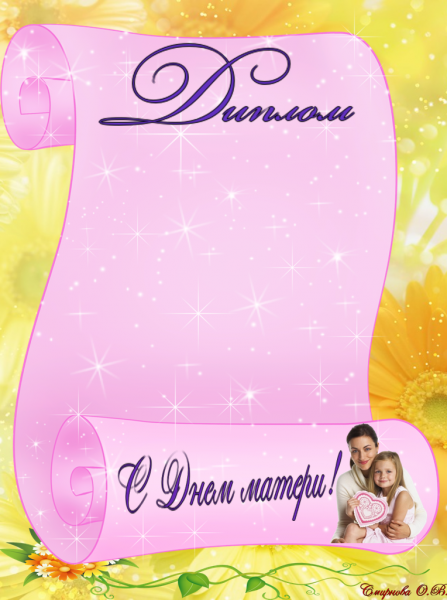 Муниципальное автономное общеобразовательное учреждение
«Коточиговская средняя общеобразовательная школа»
Награждается
Ларина 
Любовь Владимировна
за участие 
в общешкольной выставке
 «Моя мама - рукодельница», 
посвящённой Дню Матери.
Директор школы:   
                                        /В.А. Мещеряков/
27 ноября 2015 год
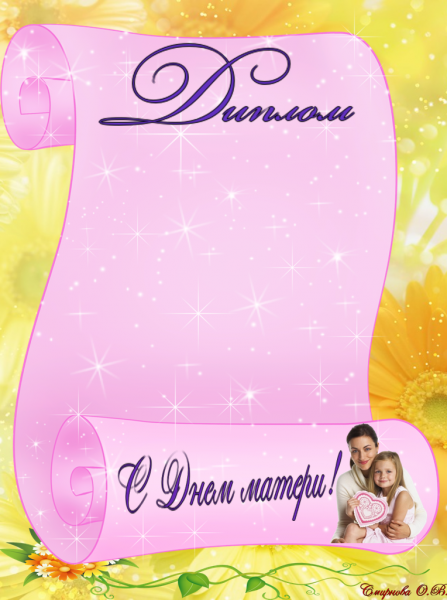 Муниципальное автономное общеобразовательное учреждение
«Коточиговская средняя общеобразовательная школа»
Награждается
Ларина 
Лариса Анатольевна 
за участие 
в общешкольной выставке
 «Моя мама - рукодельница», 
посвящённой Дню Матери.
Директор школы:   
                                        /В.А. Мещеряков/
27 ноября 2015 год
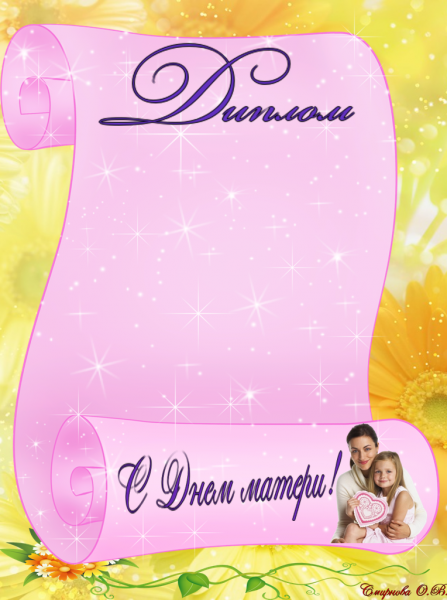 Муниципальное автономное общеобразовательное учреждение
«Коточиговская средняя общеобразовательная школа»
Награждается
Машенкова 
Татьяна Михайловна
за участие 
в общешкольной выставке
 «Моя мама - рукодельница», 
посвящённой Дню Матери.
Директор школы:   
                                        /В.А. Мещеряков/
27 ноября 2015 год